Федеральное государственное бюджетное образовательное учреждение
высшего образования «Красноярский государственный медицинский университет
имени профессора В.Ф.Войно-Ясенецкого»
Министерства здравоохранения Российской Федерации
Фармацевтический колледж


МДК 03.01 Организация деятельности аптеки и ее структурных подразделений.
ПМ.03 Организация деятельности структурных подразделений аптеки и руководство аптечной организацией при отсутствии специалиста с высшим образованием
База: АО «Губернские аптеки», ЦРА №300 Аптека №272




Руководители практики:
Общий - Ивашкевич Татьяна Сергеевна (заведующая) 
Непосредственный - Ивашкевич Татьяна Сергеевна (заведующая) 
Методический - Казакова Елена Николаевна (преподаватель)



Красноярск, 2022
Вывеска Аптеки
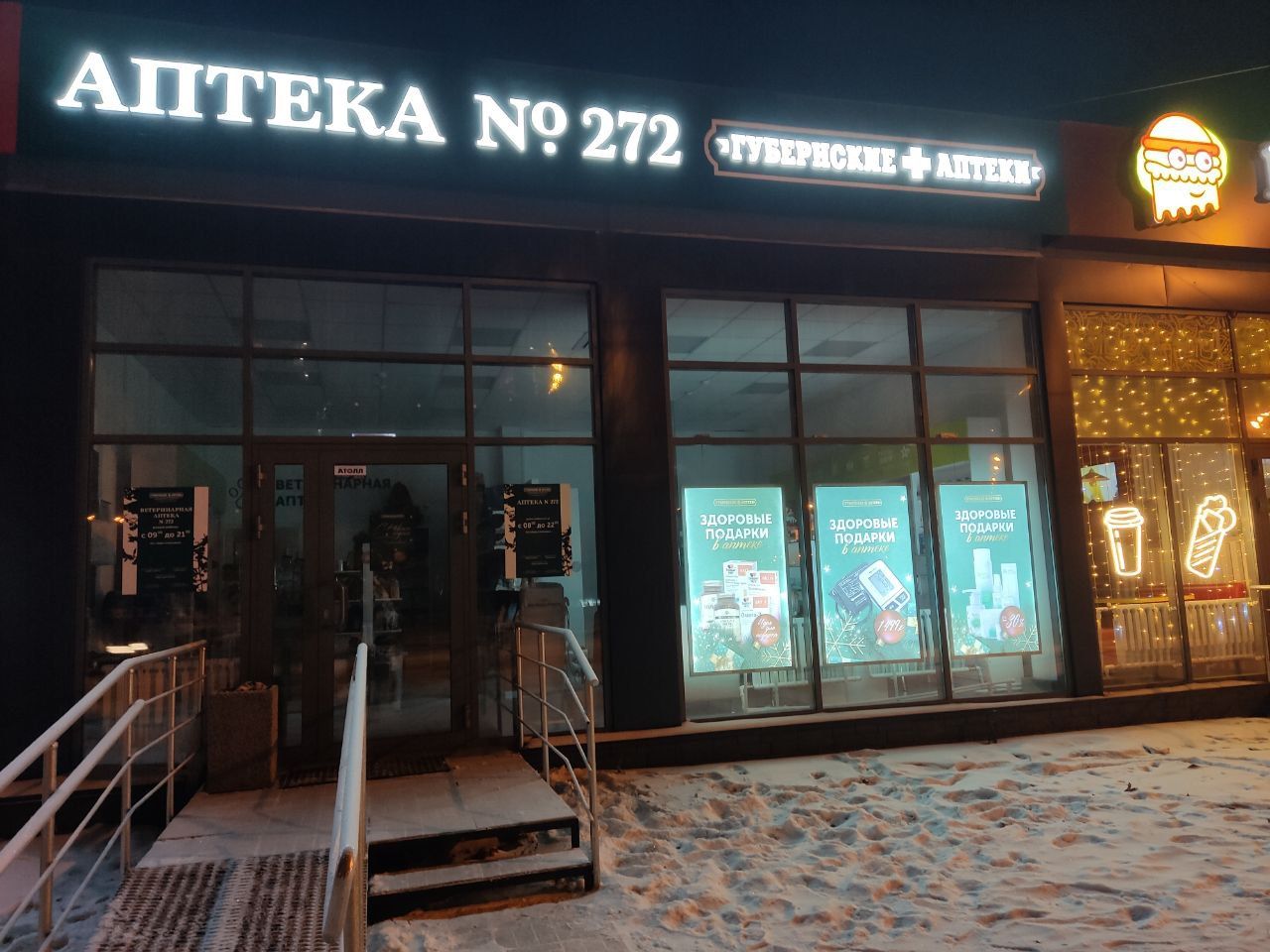 Торговый зал
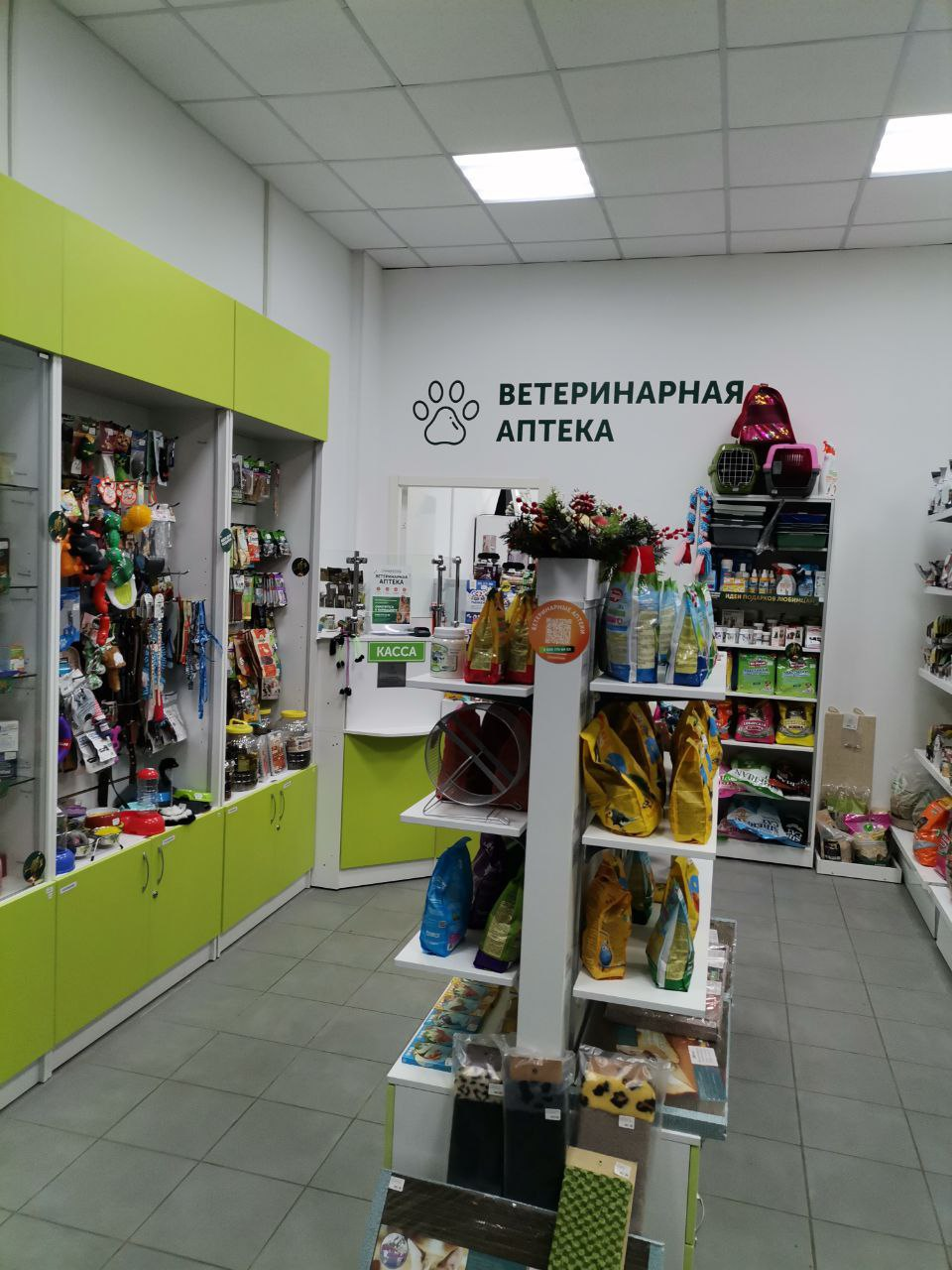 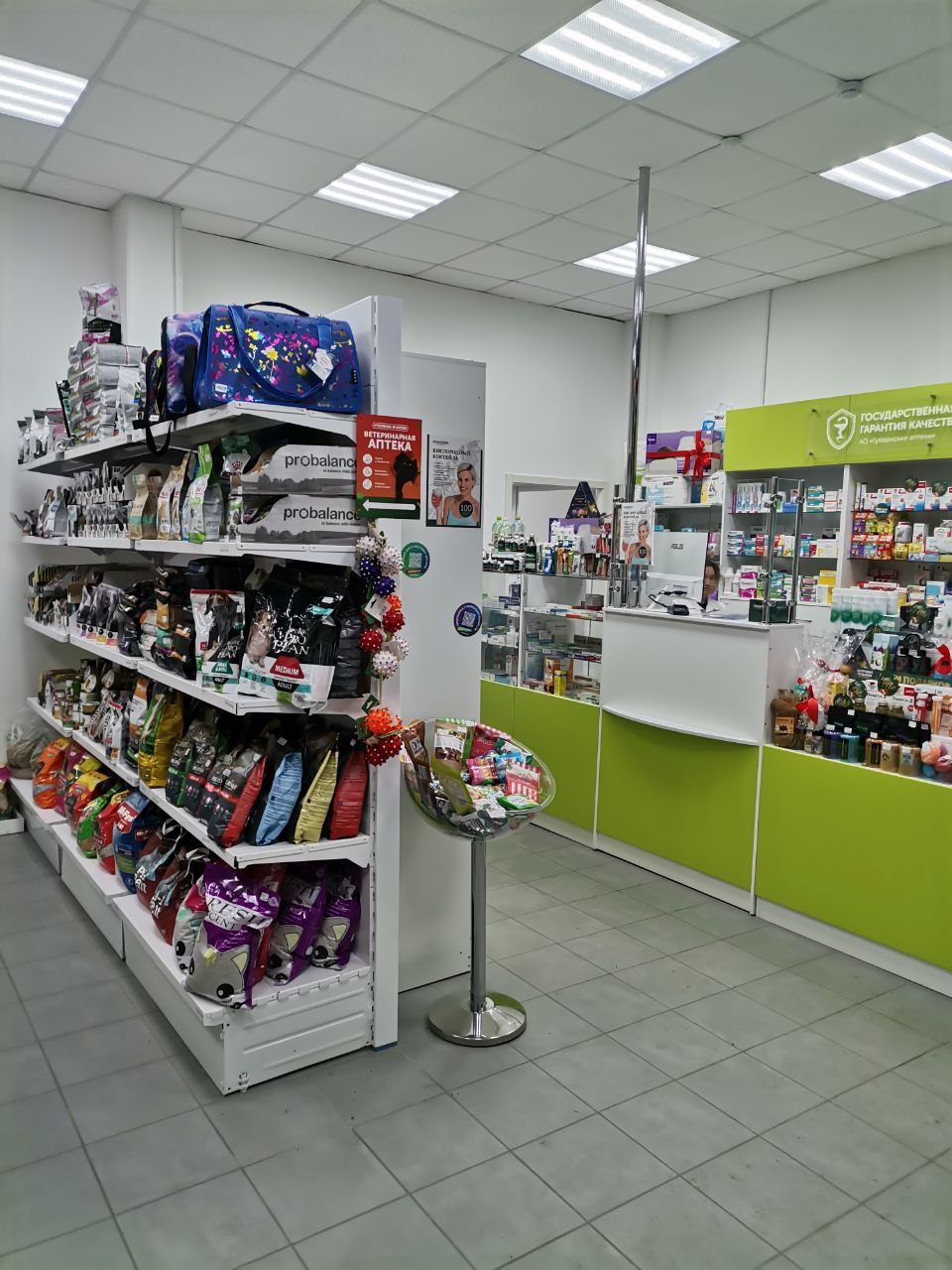 Торговый зал 1
Торговый зал 2
Рабочее место фармацевта
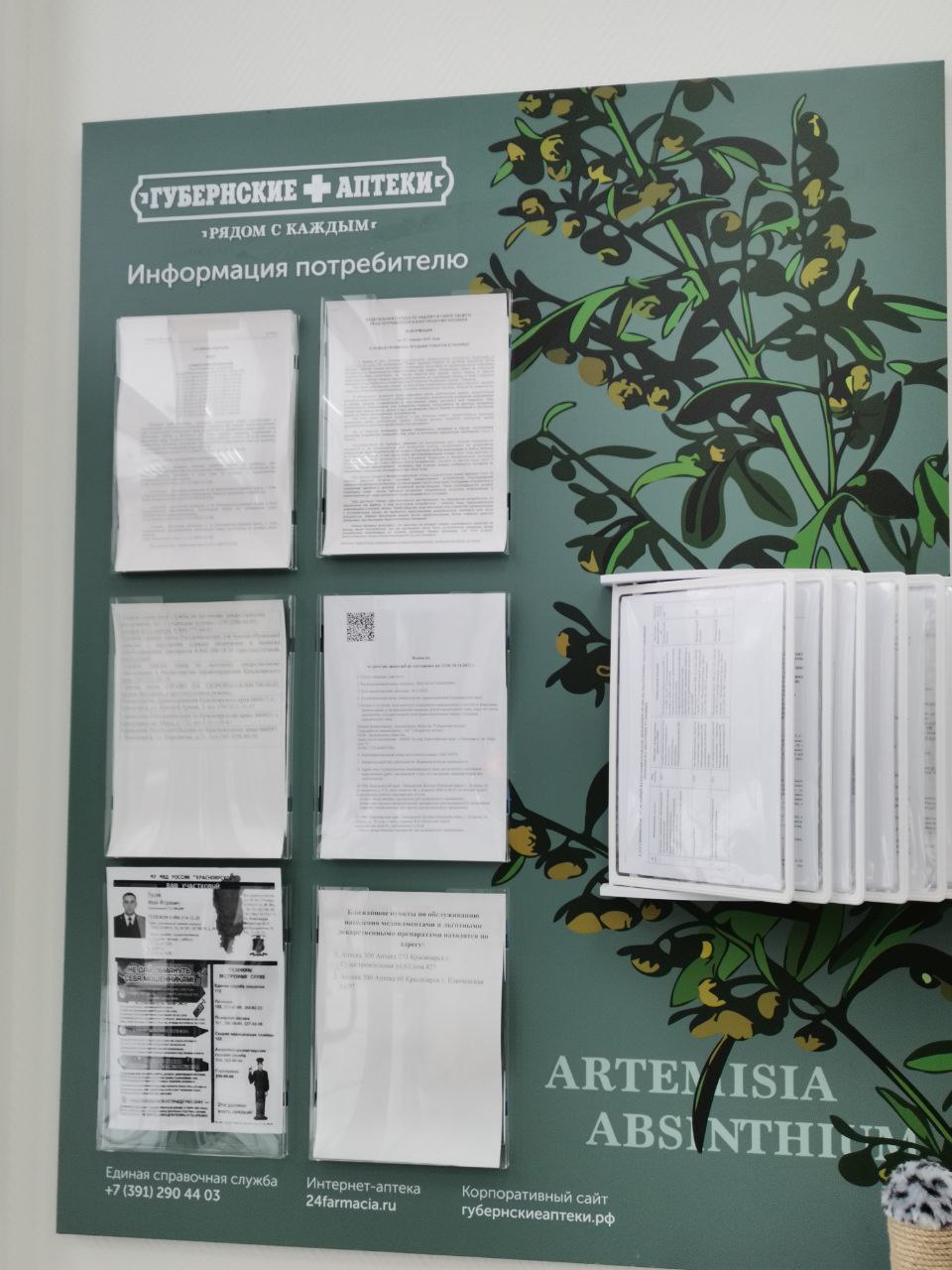 Информационный стенд для посетителей
Шкаф для хранения уборочного инвентаря
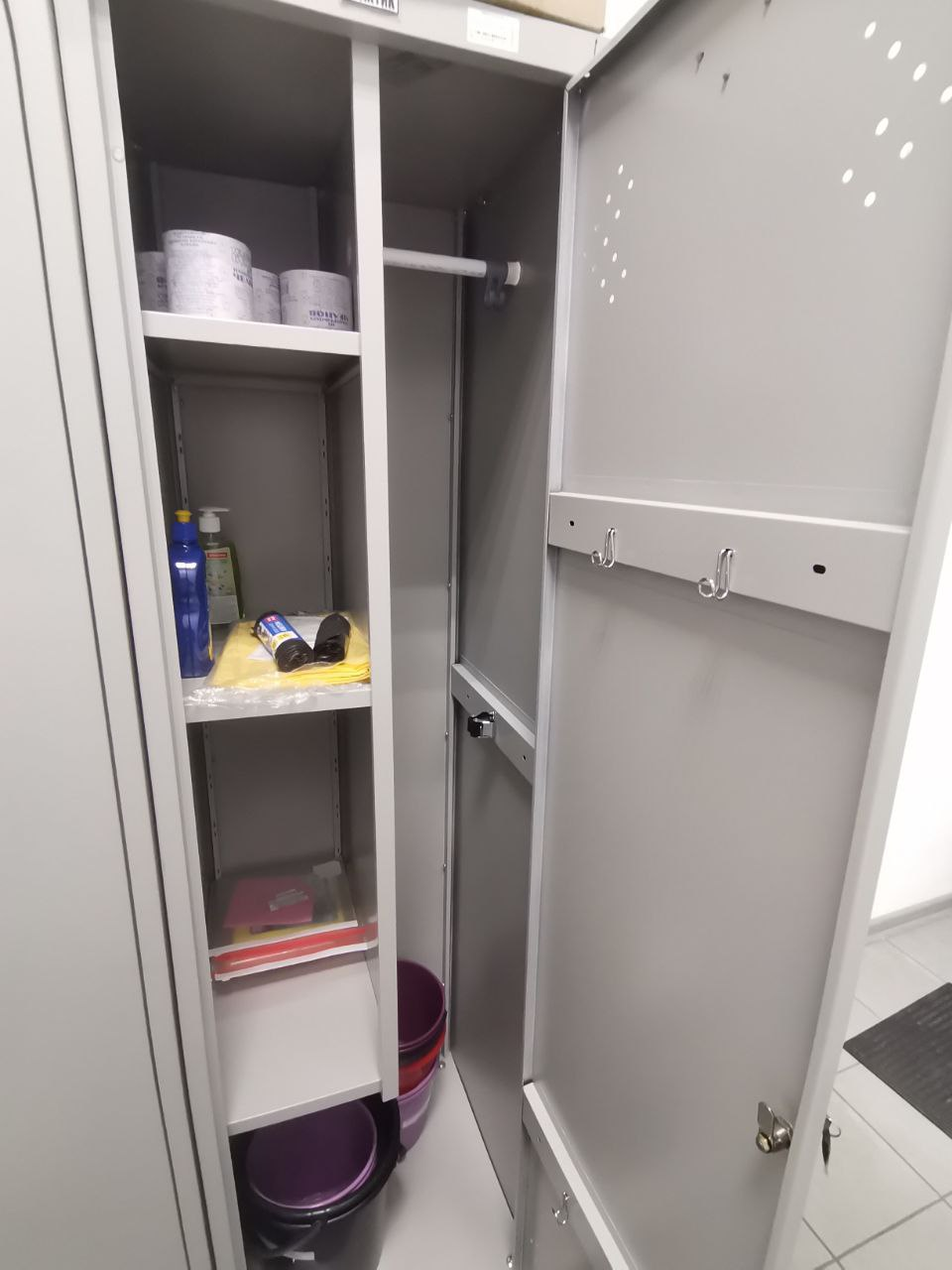 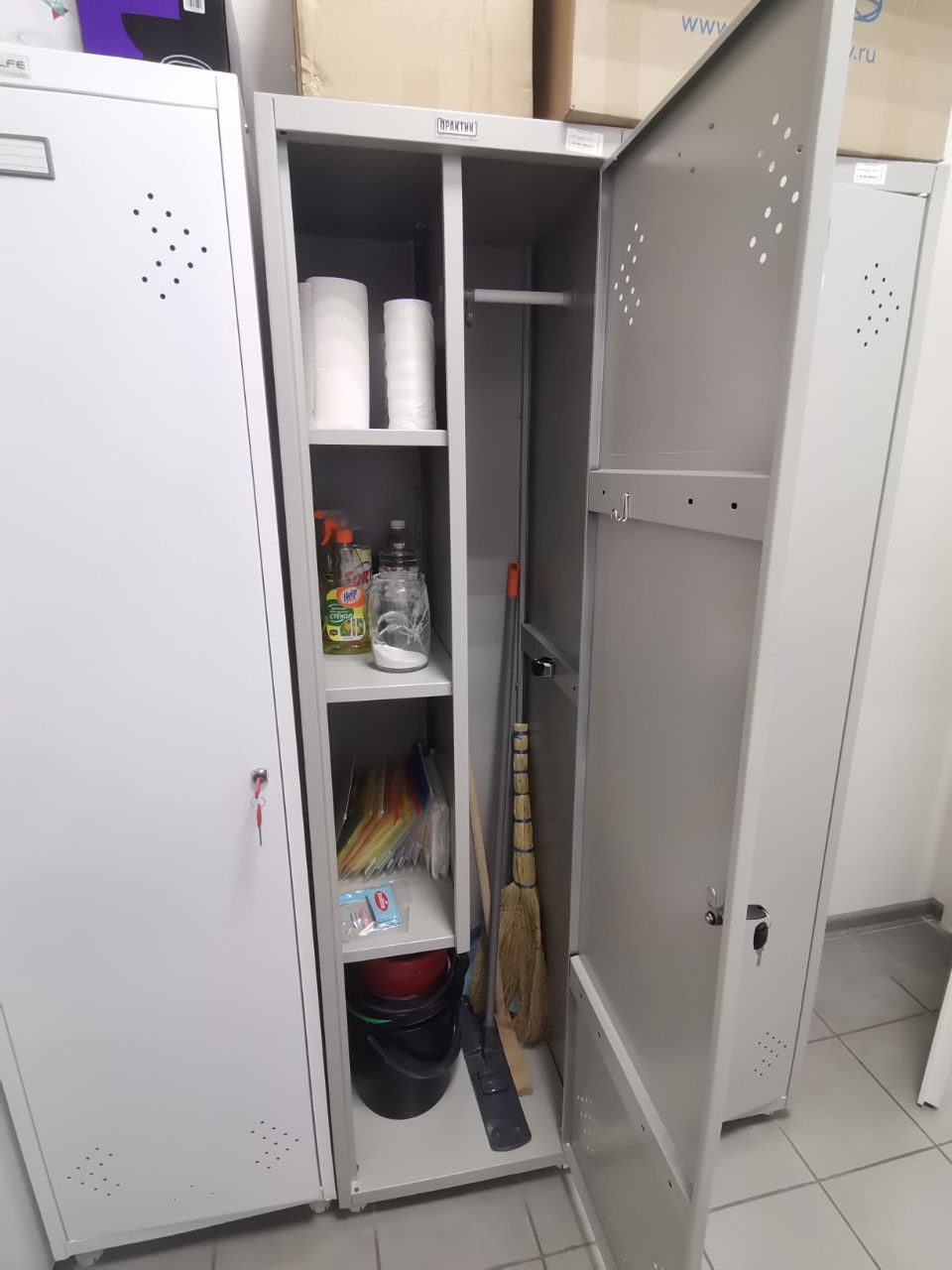 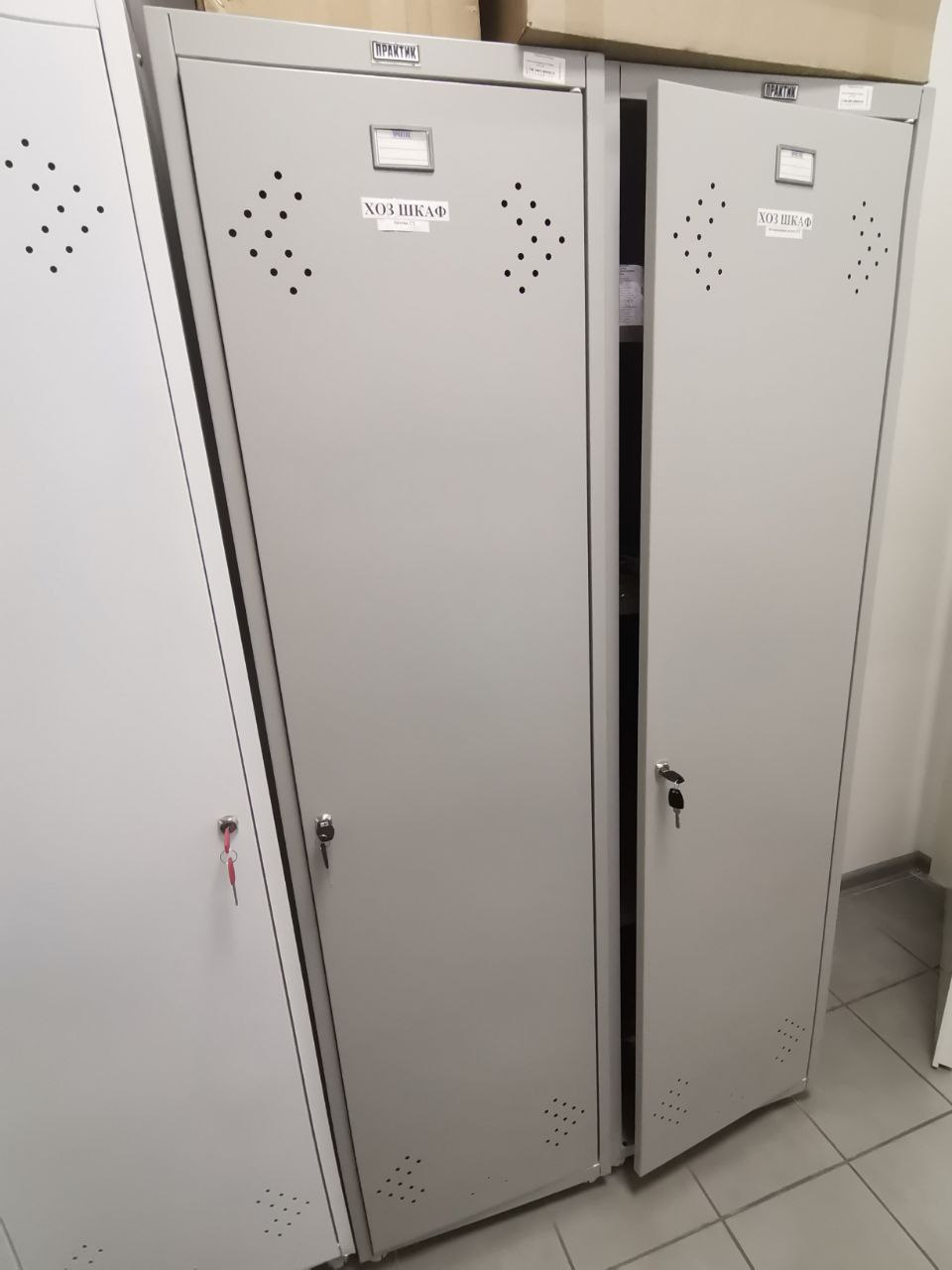 Промаркированный уборочный материал
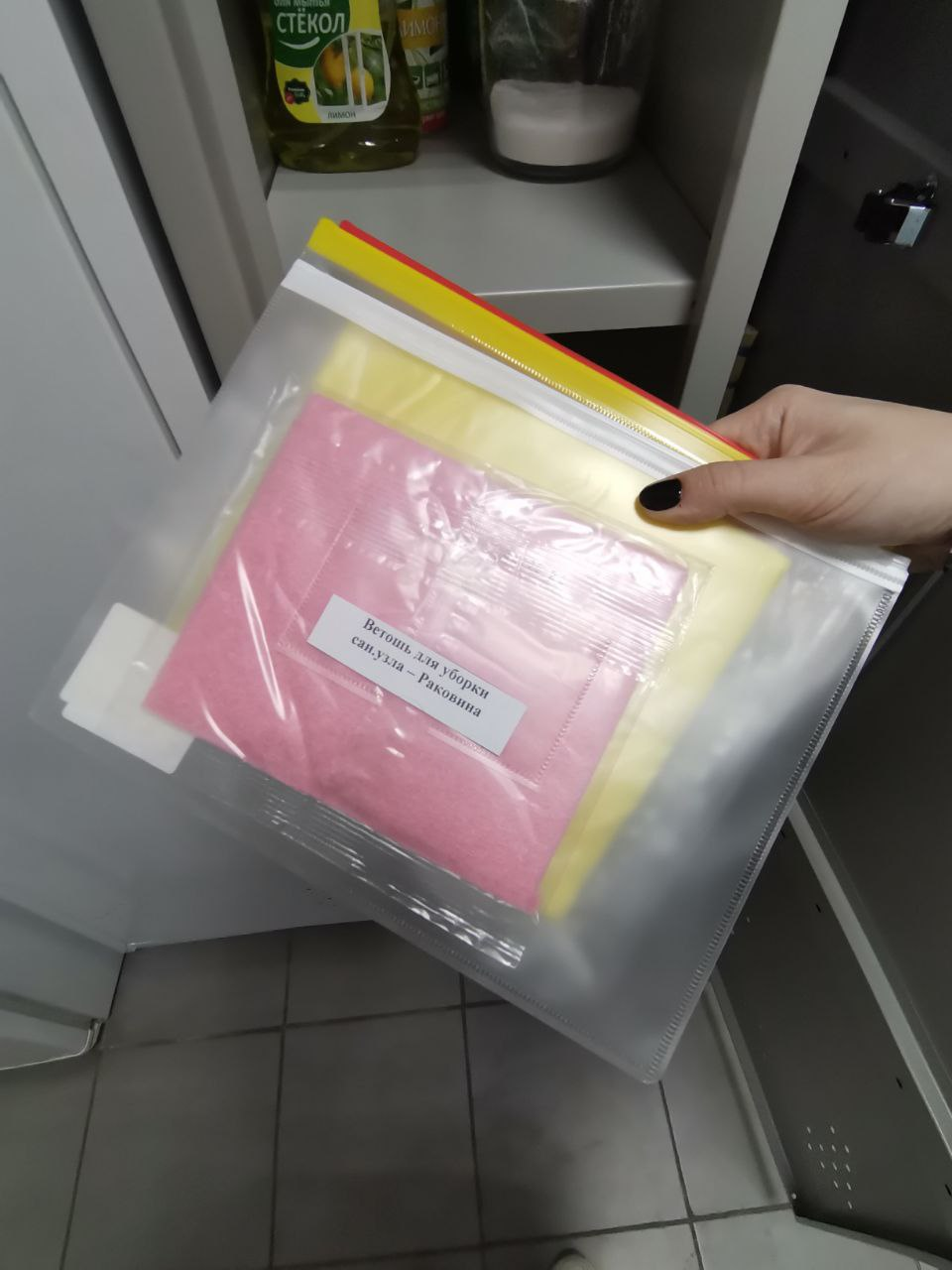 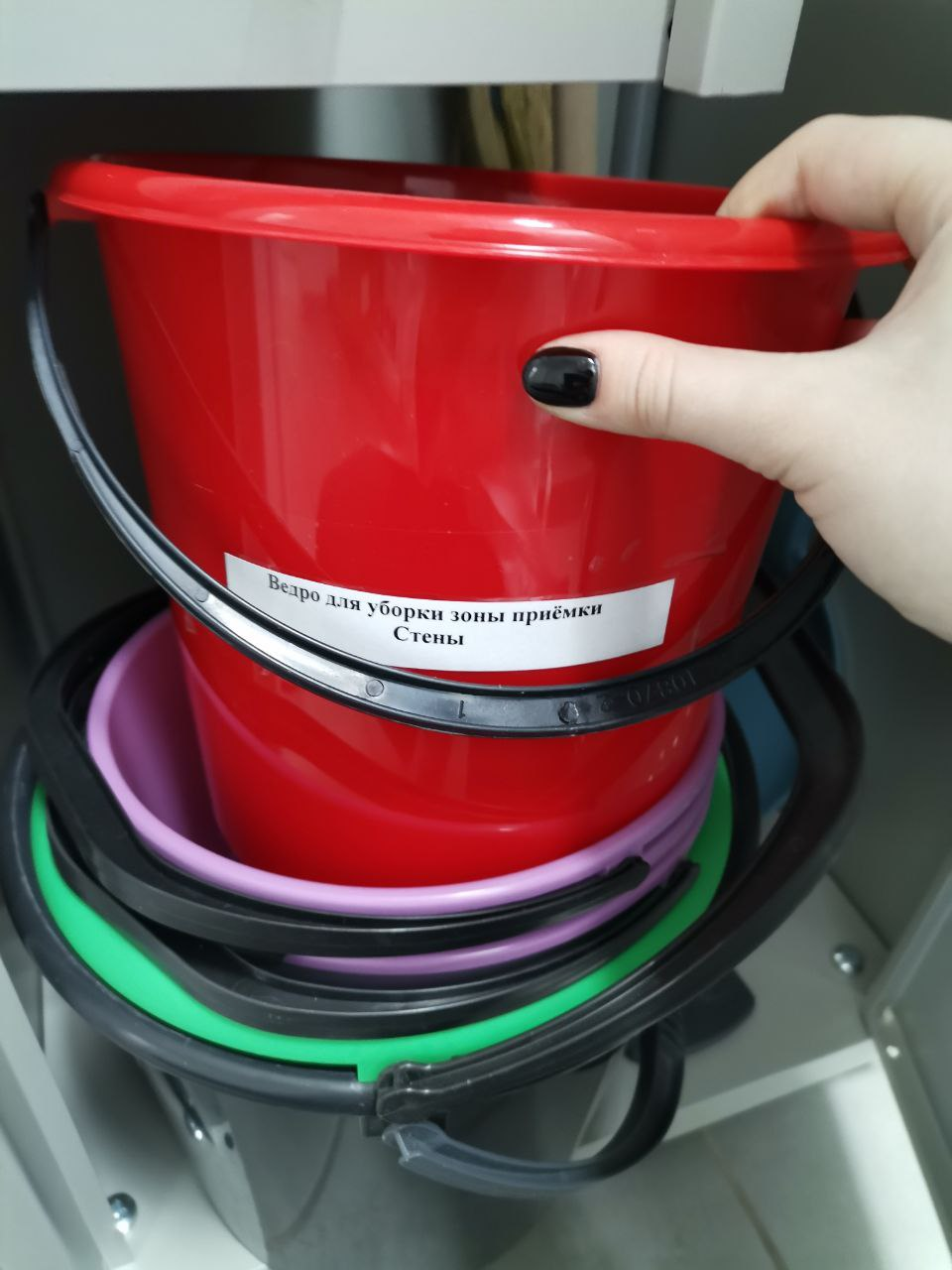 Санузел
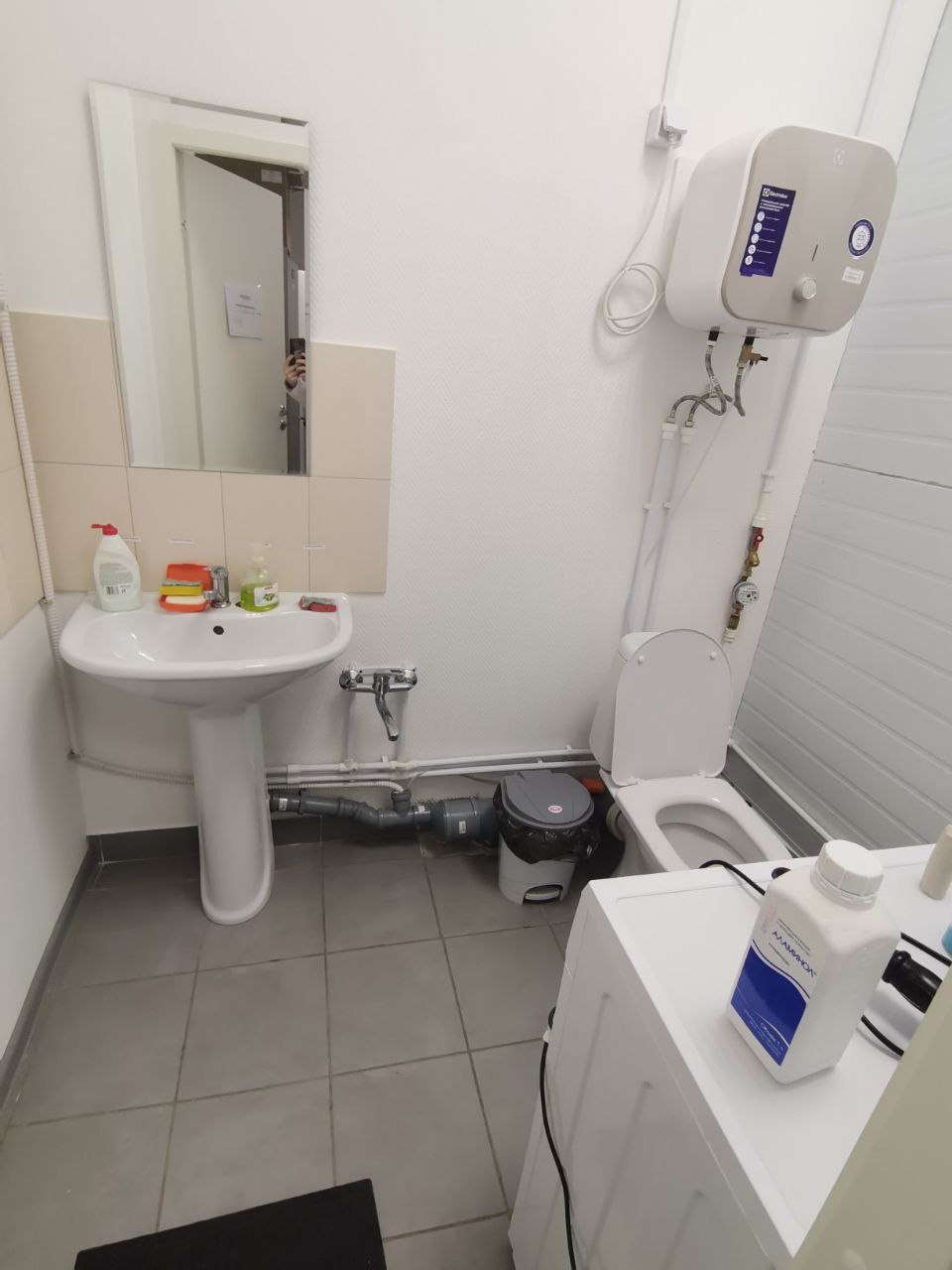 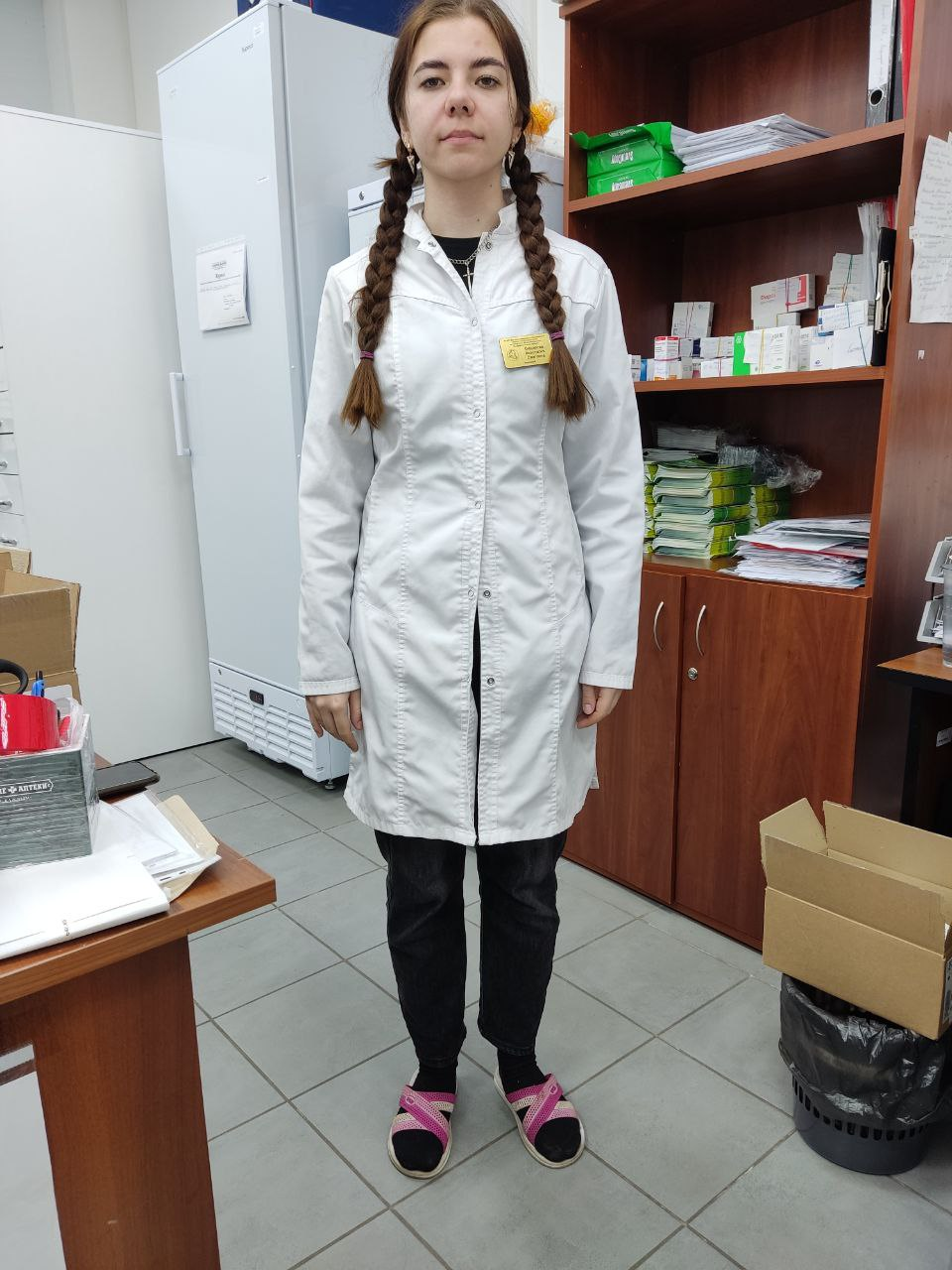 Фармацевт в санитарной одежде
Административно-бытовая зона
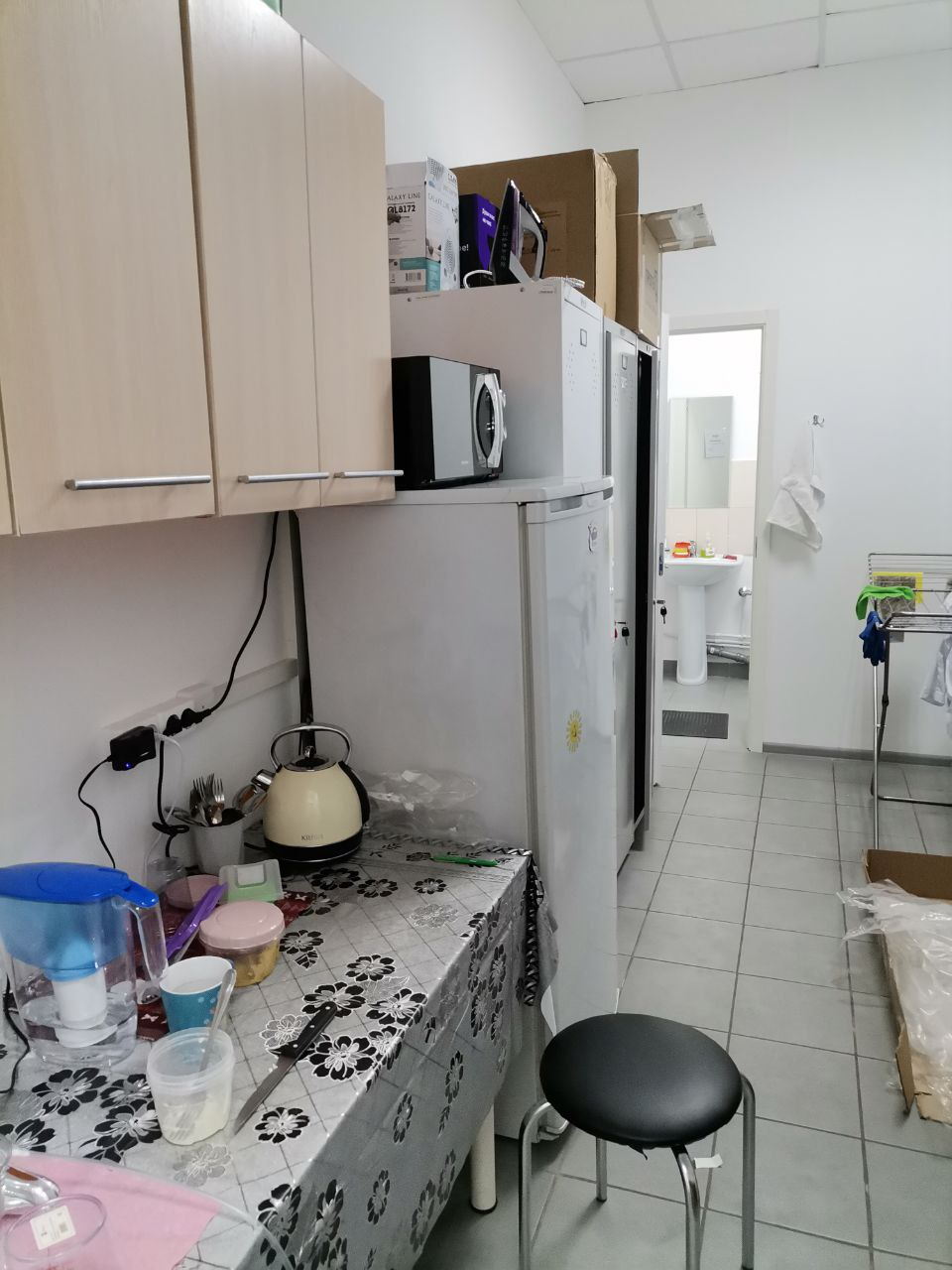 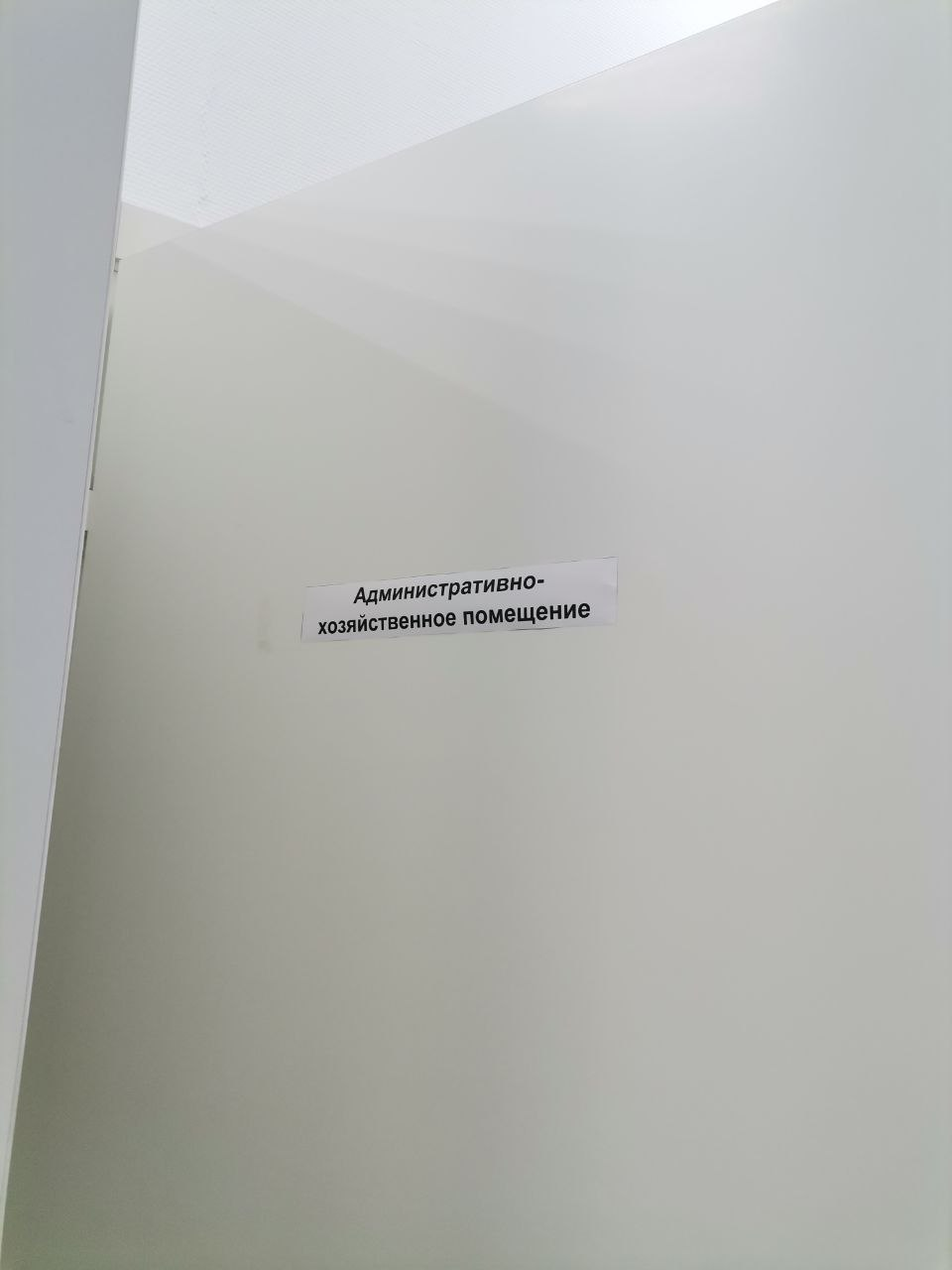 Зона хранения верхней и санитарной одежды
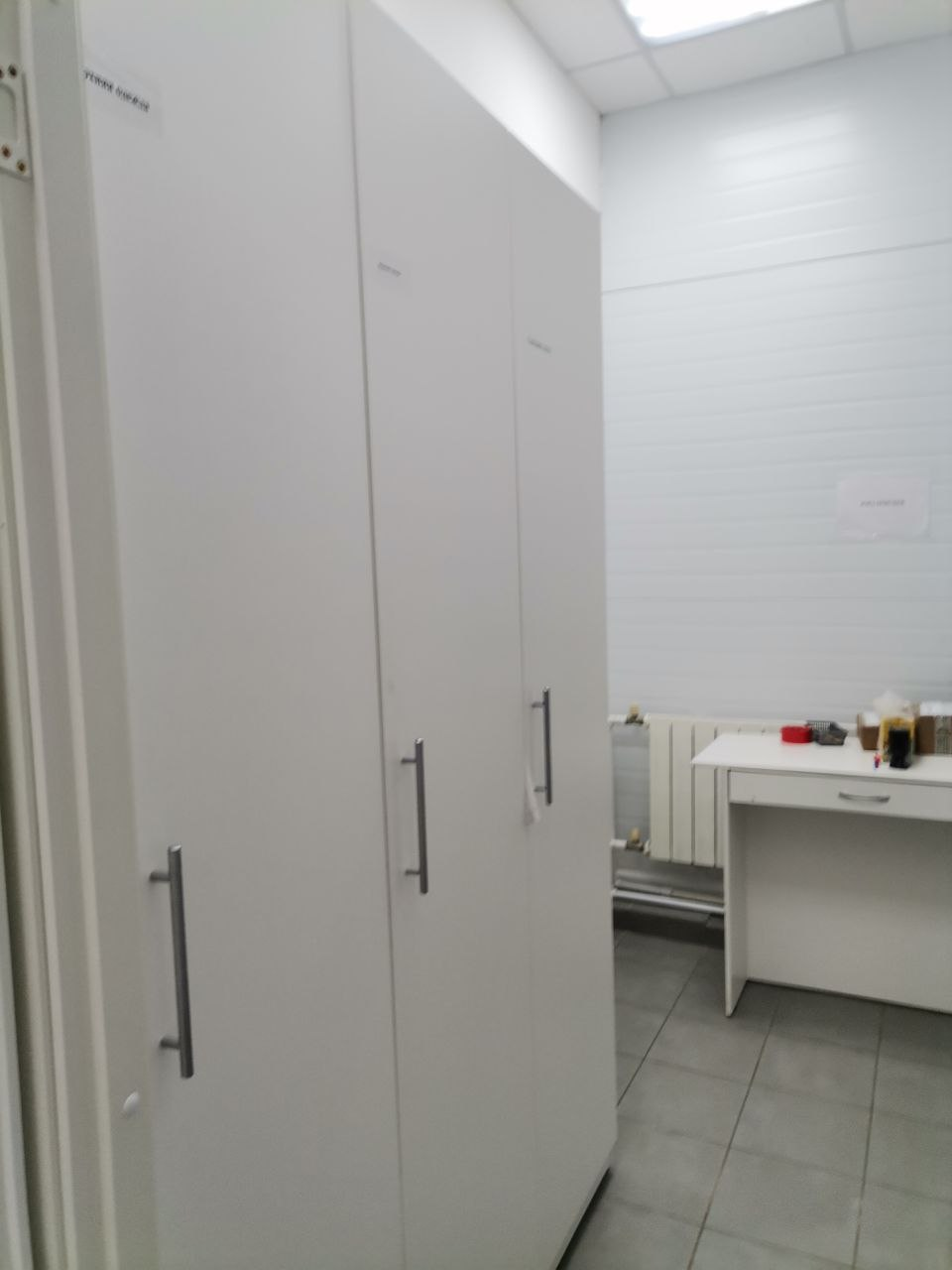 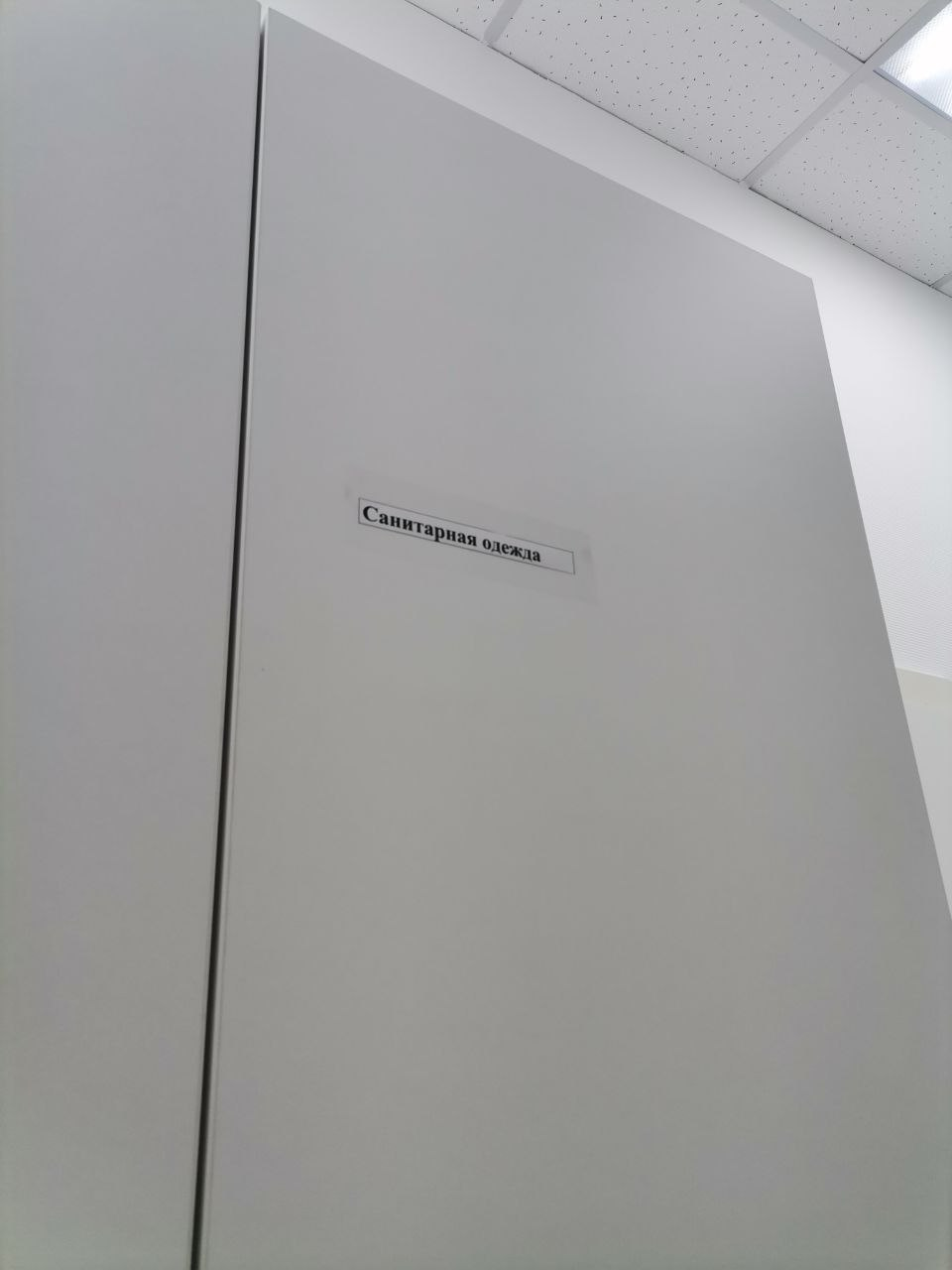 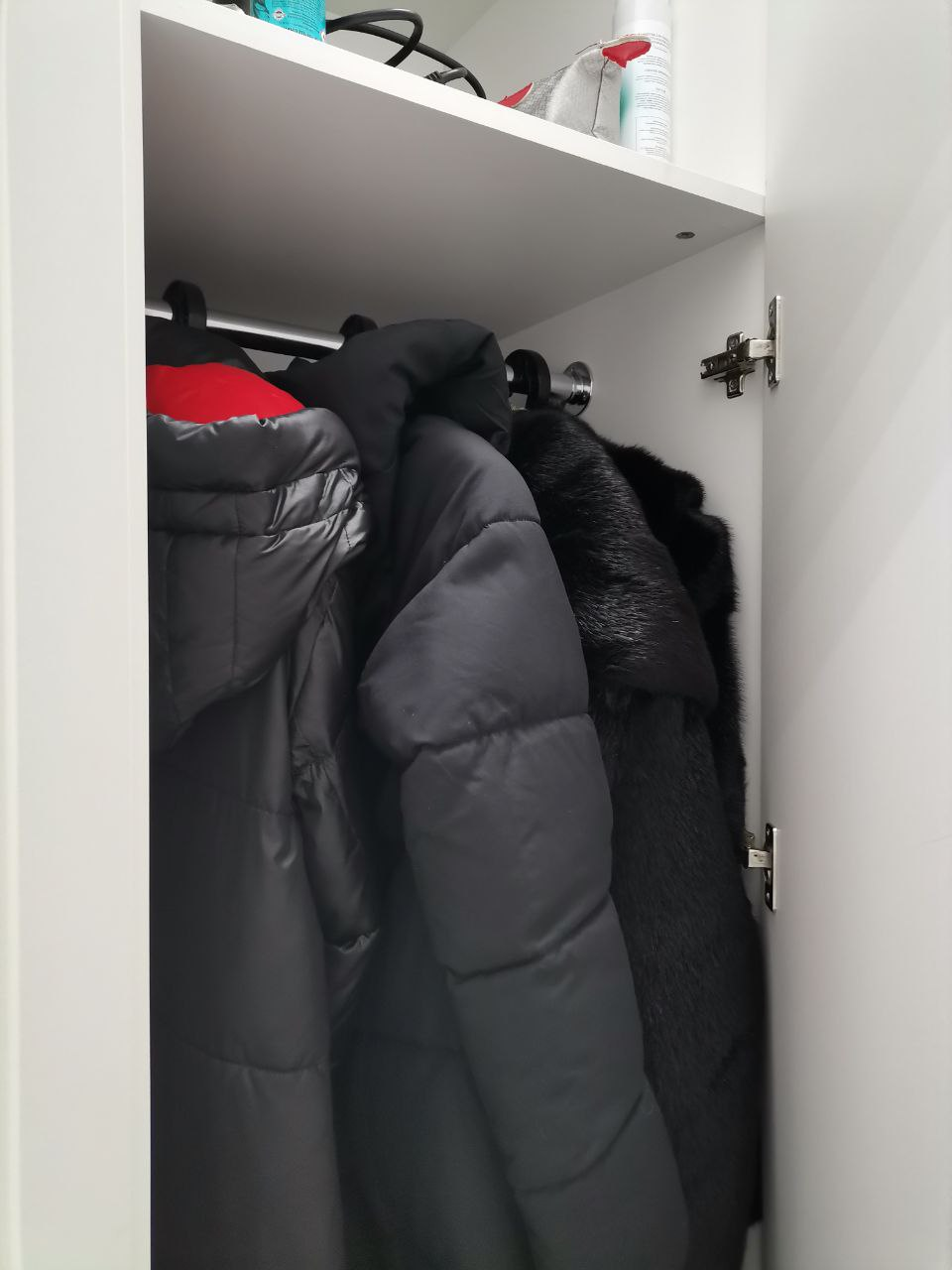 Материальная комната
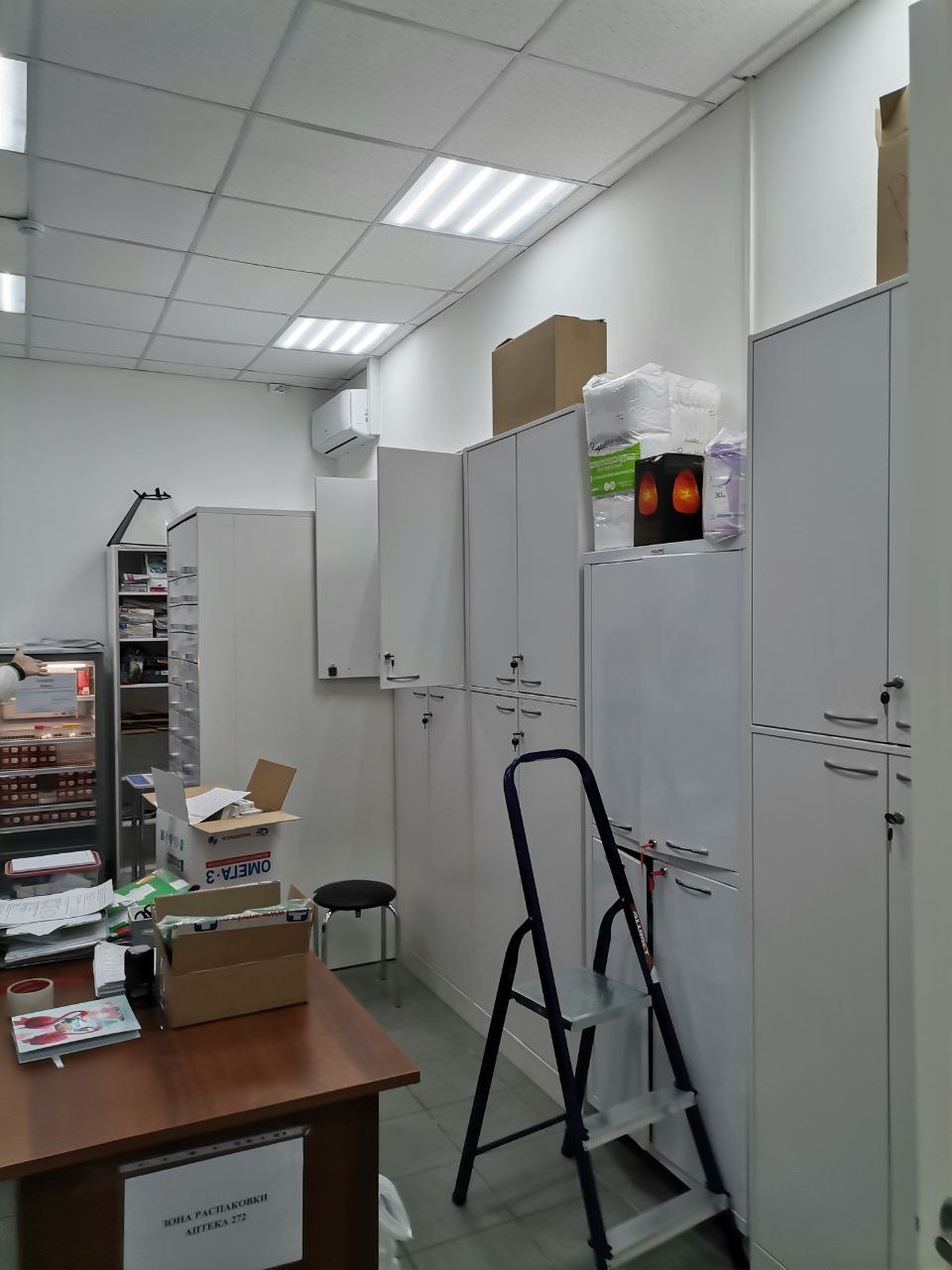 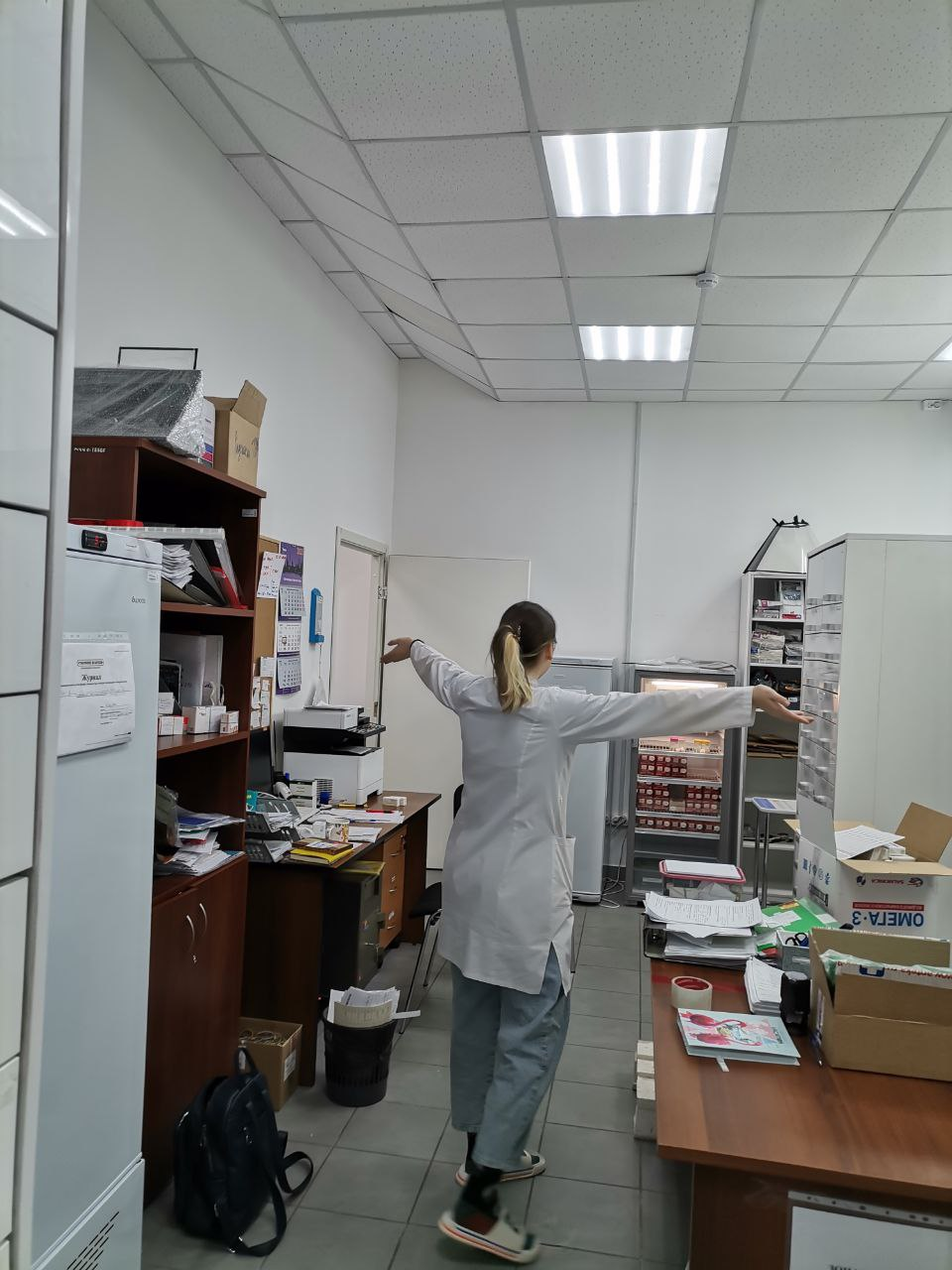 Шкафы для хранения наружных ЛП
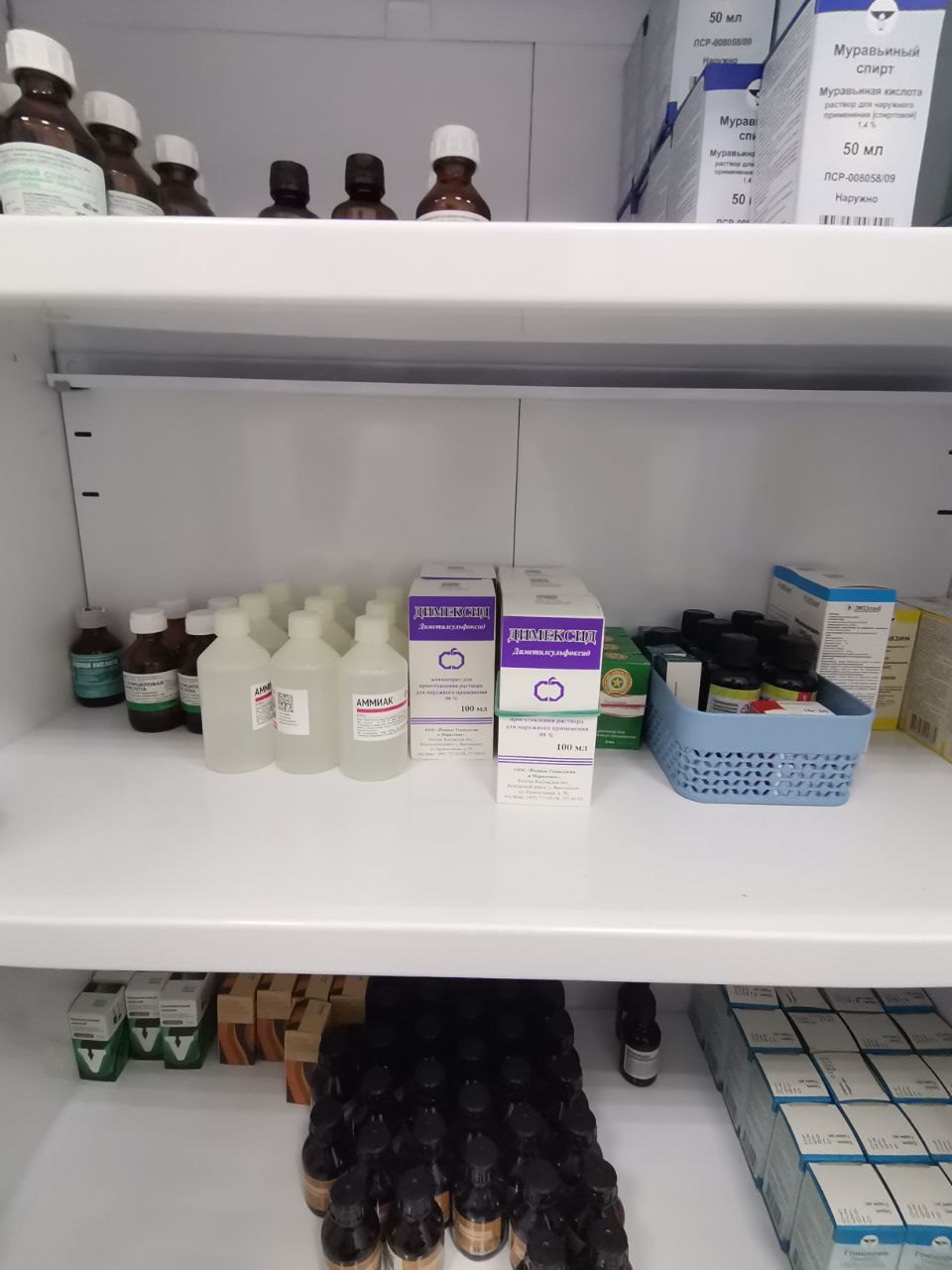 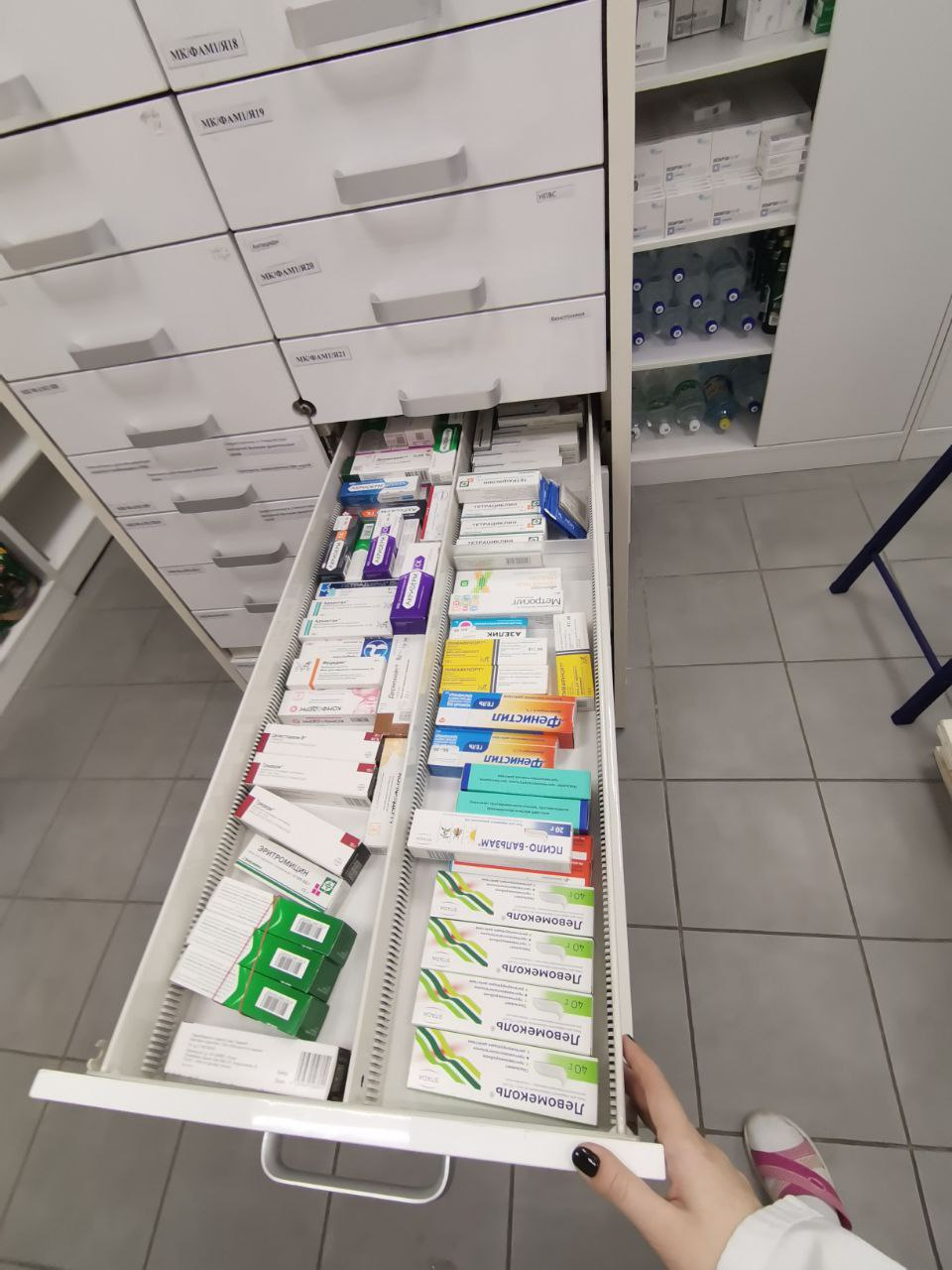 Шкафы для хранения внутренних ЛП
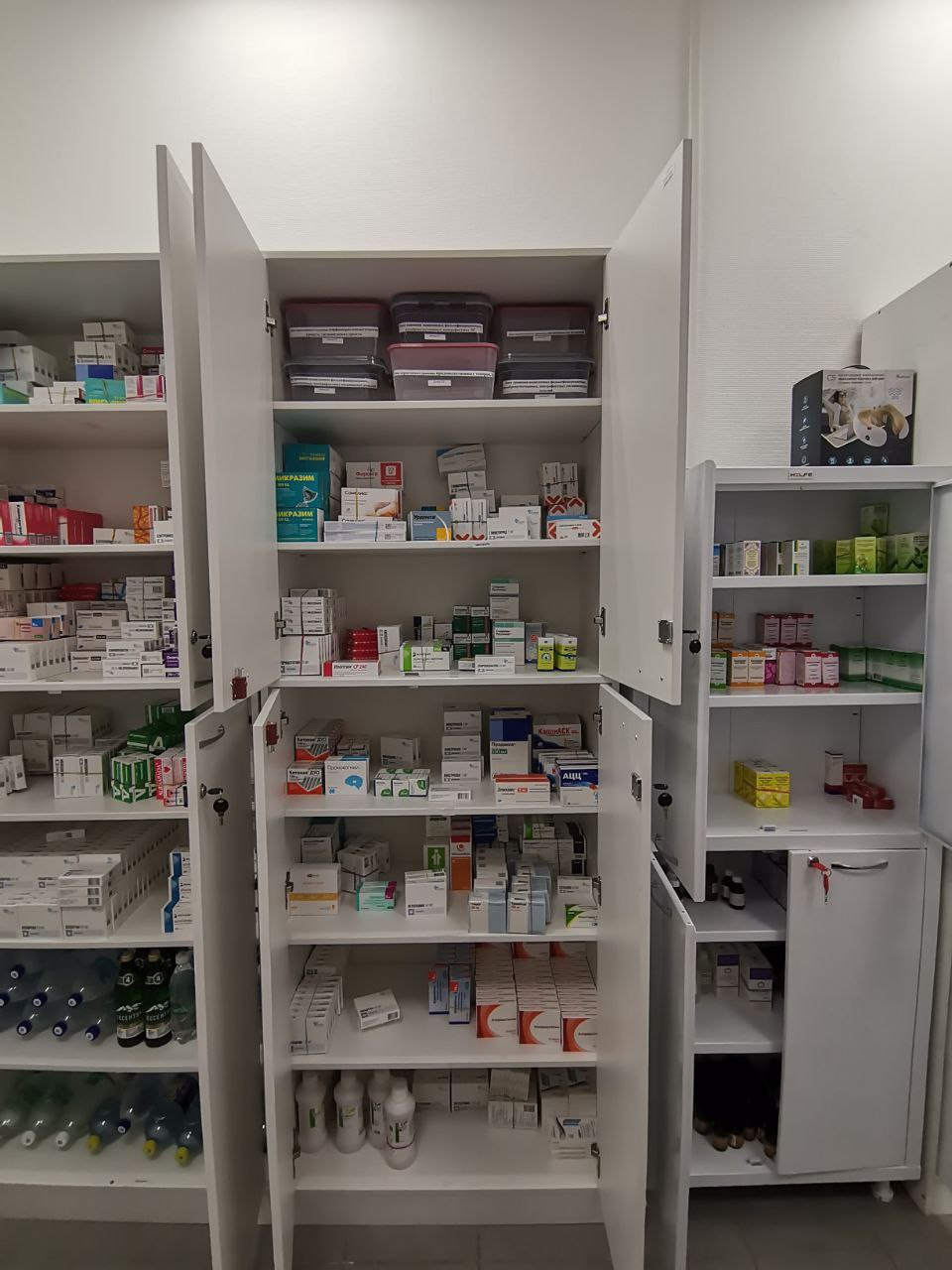 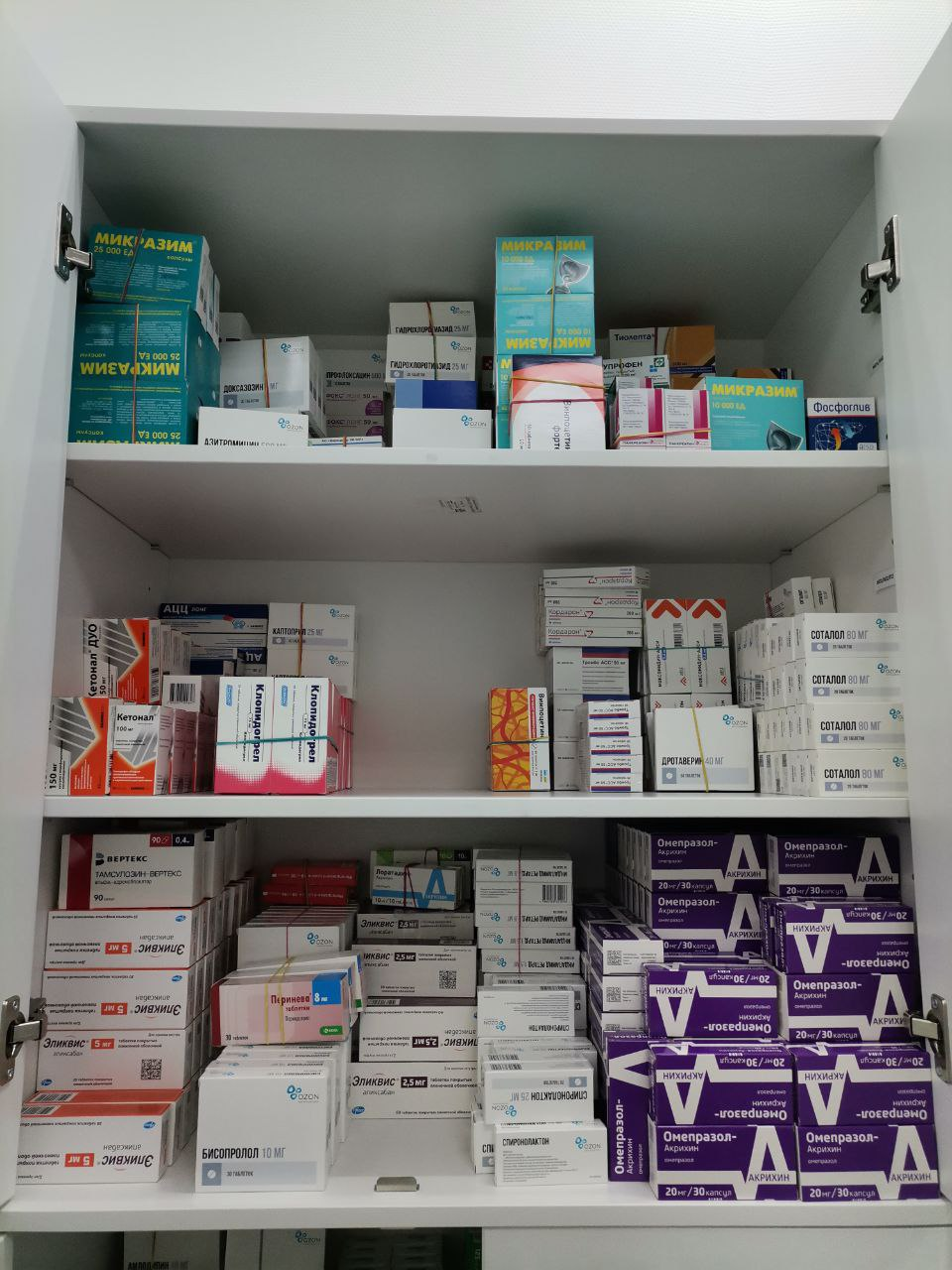 Шкафы для хранения ЛП для инъекций
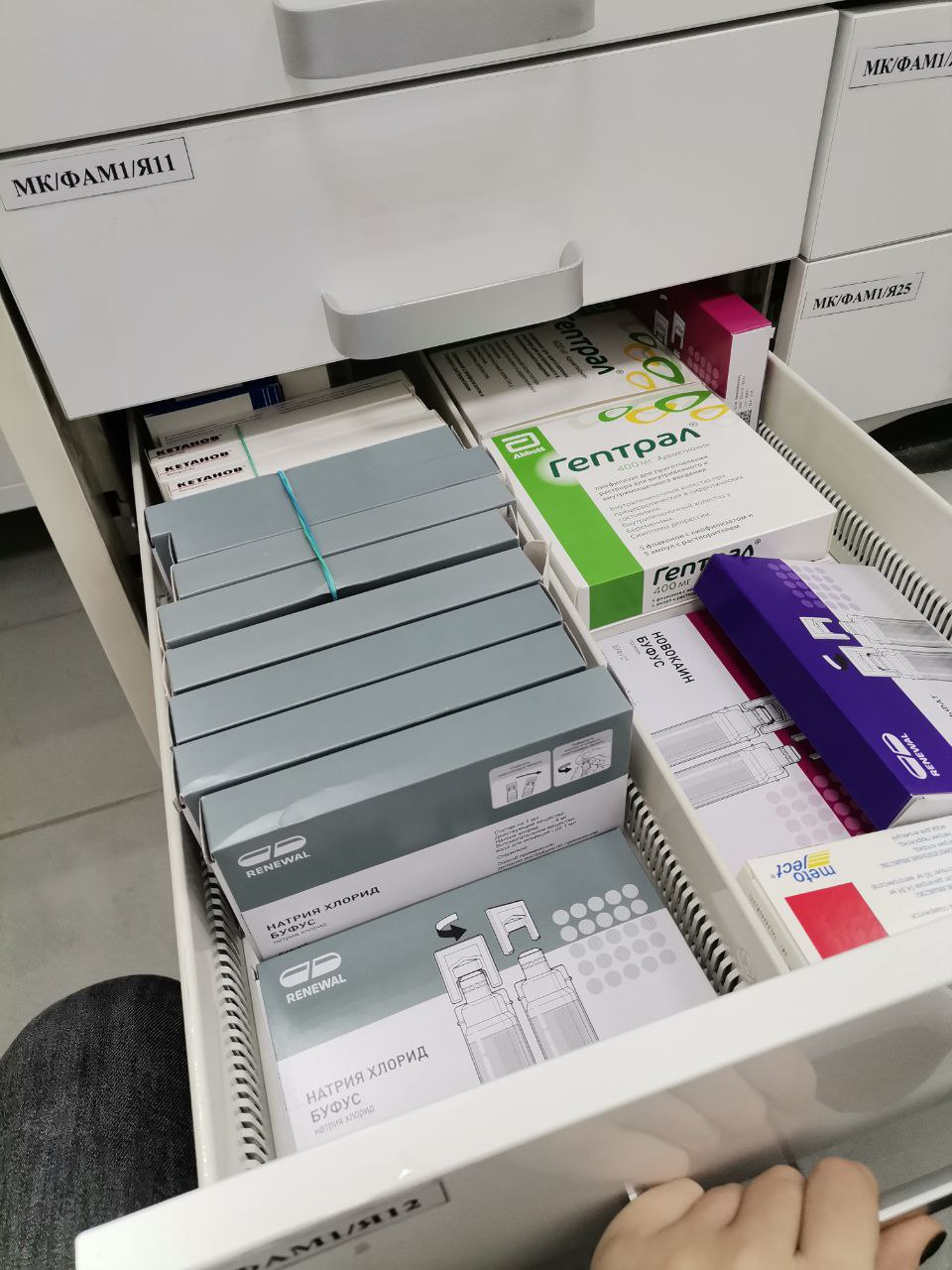 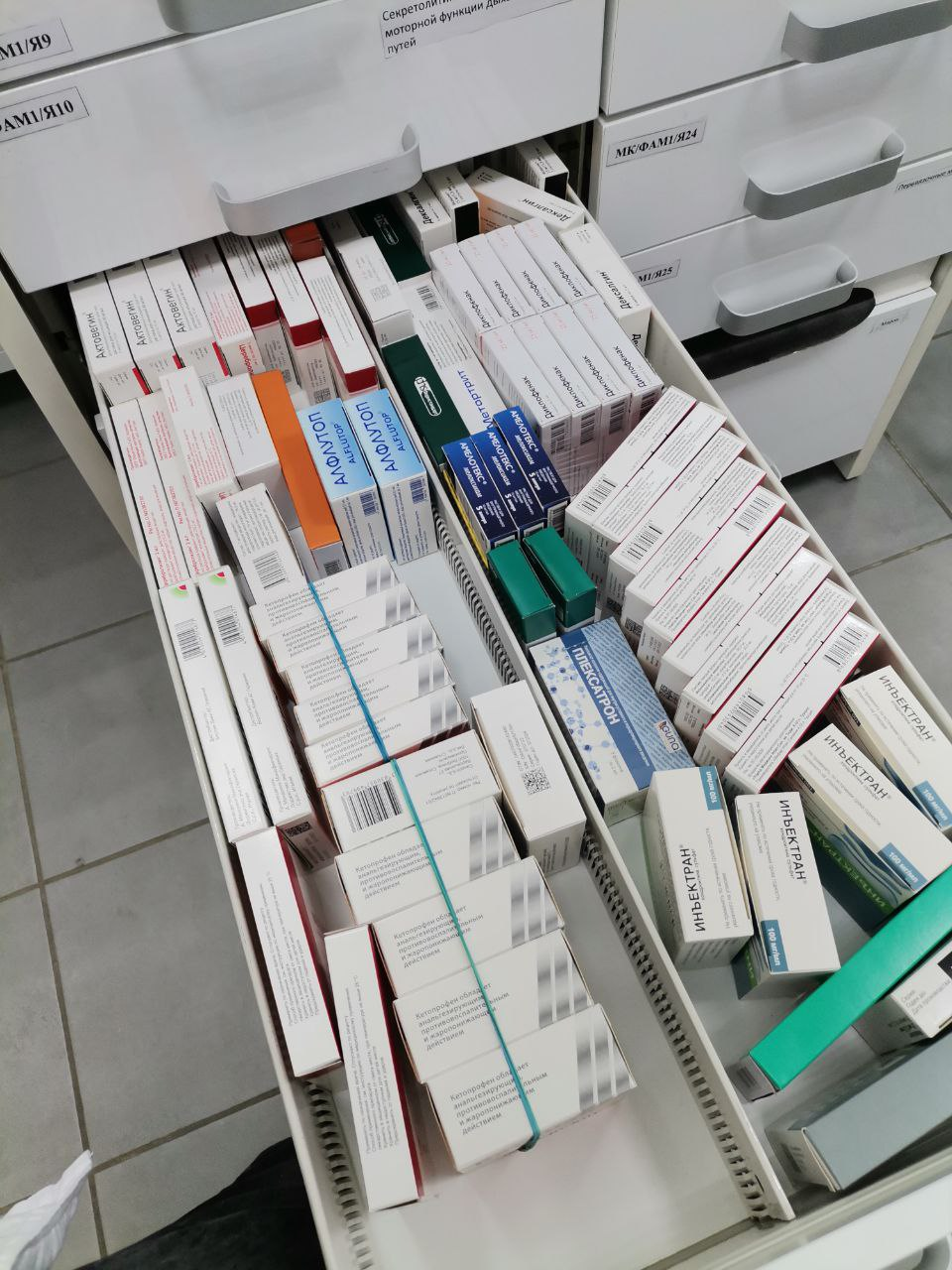 Шкафы для хранения перевязочного материала
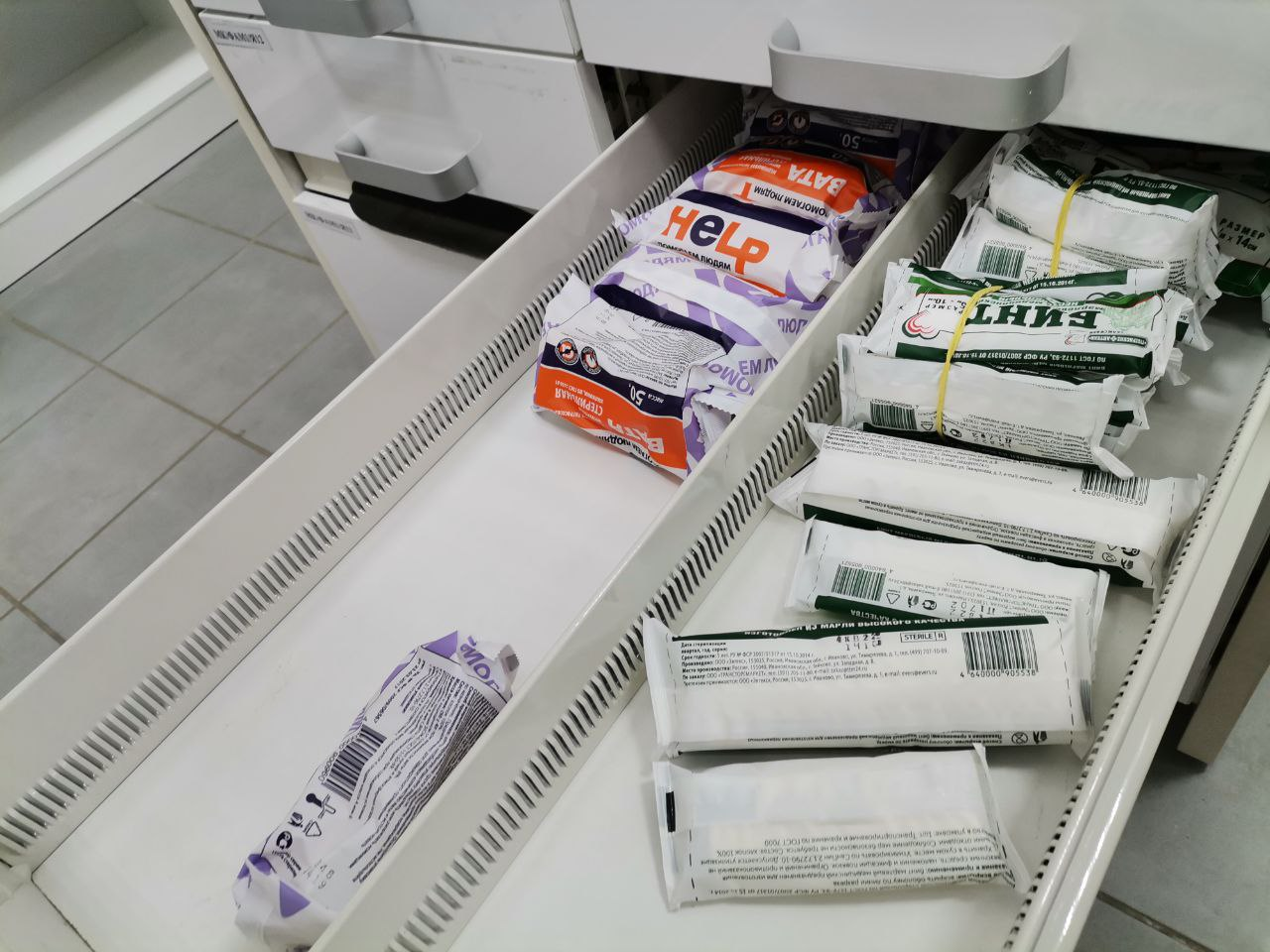 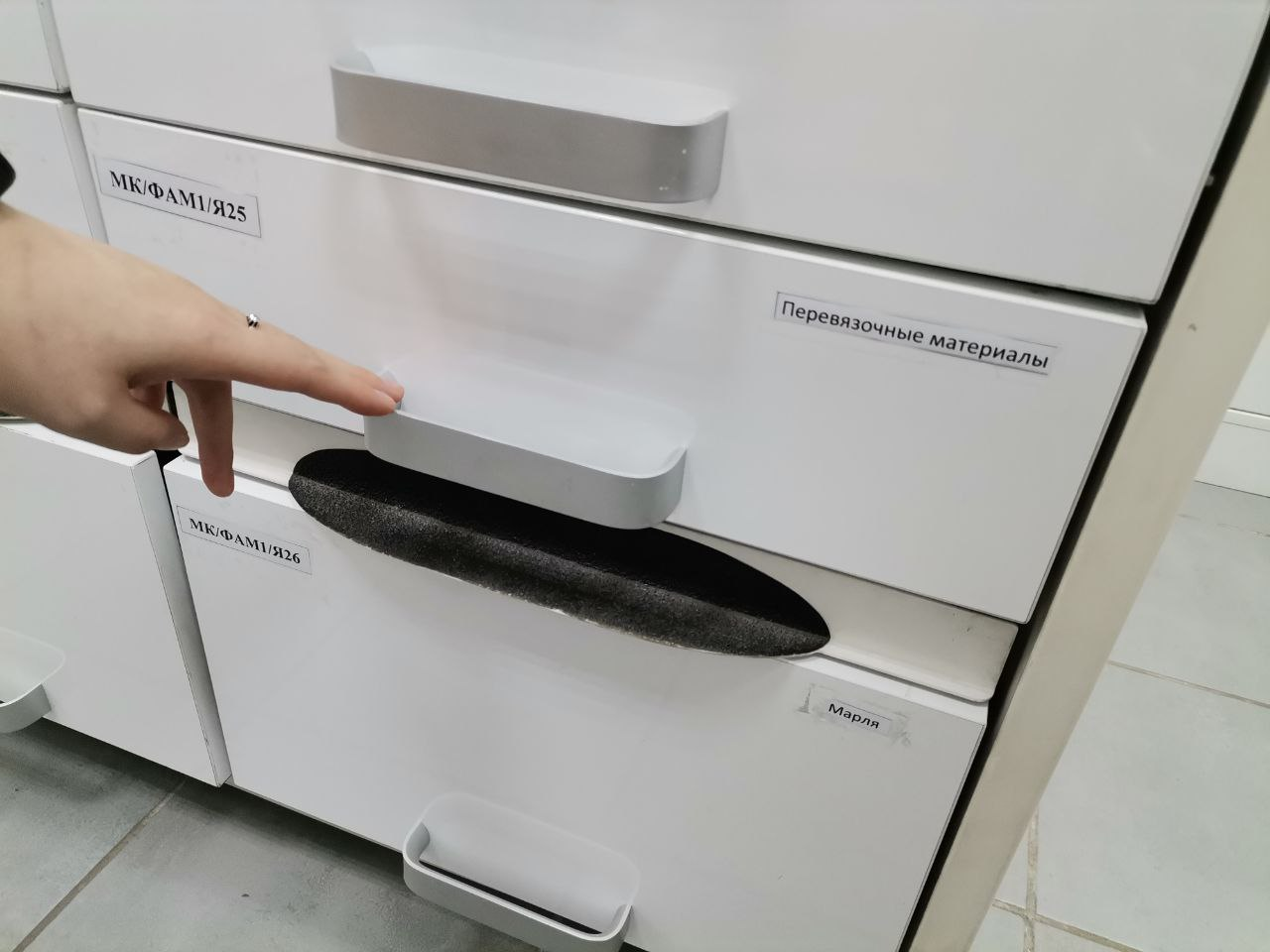 Шкафы для хранения резиновых изделий
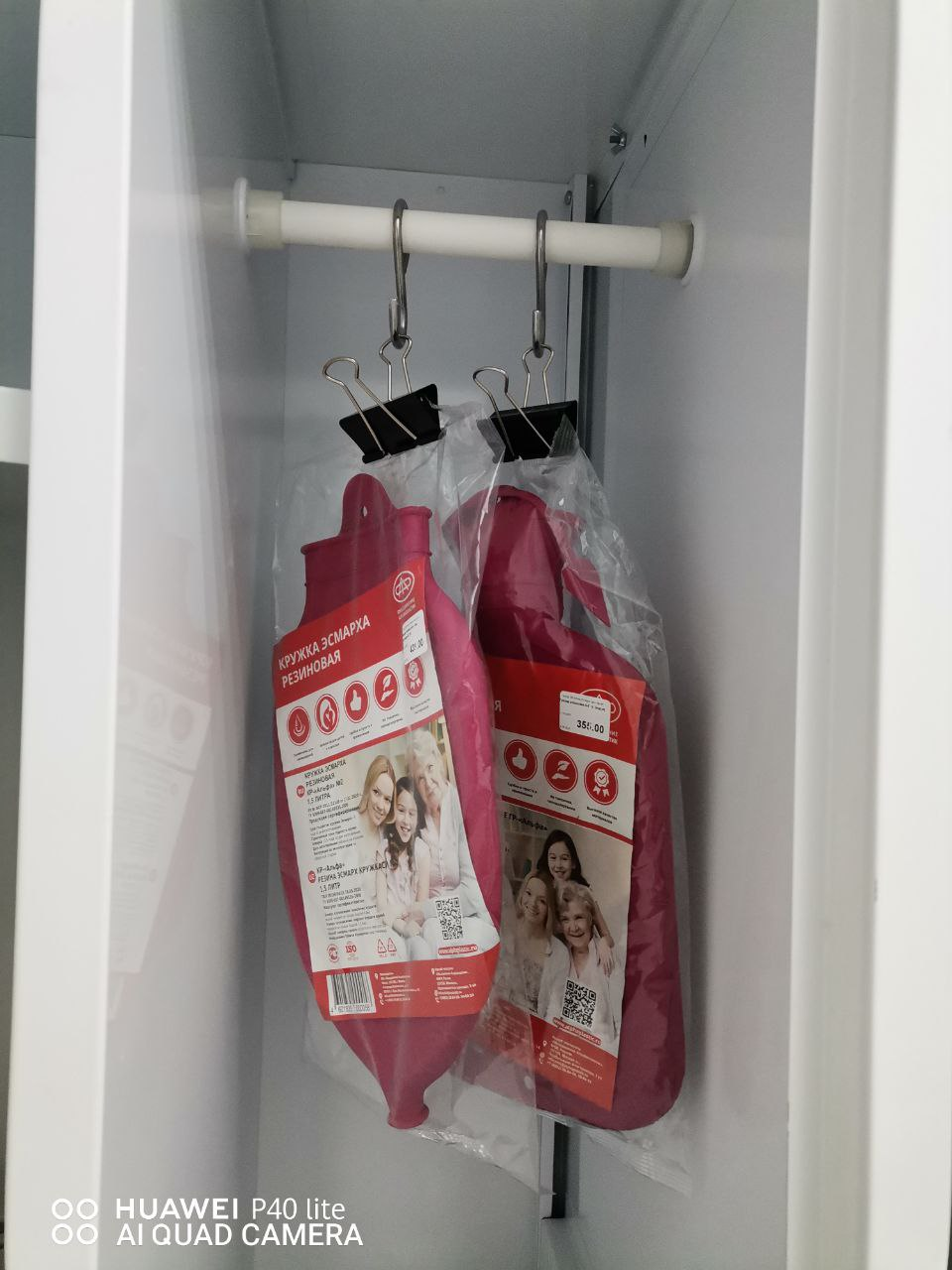 Шкаф для хранения ЛРС
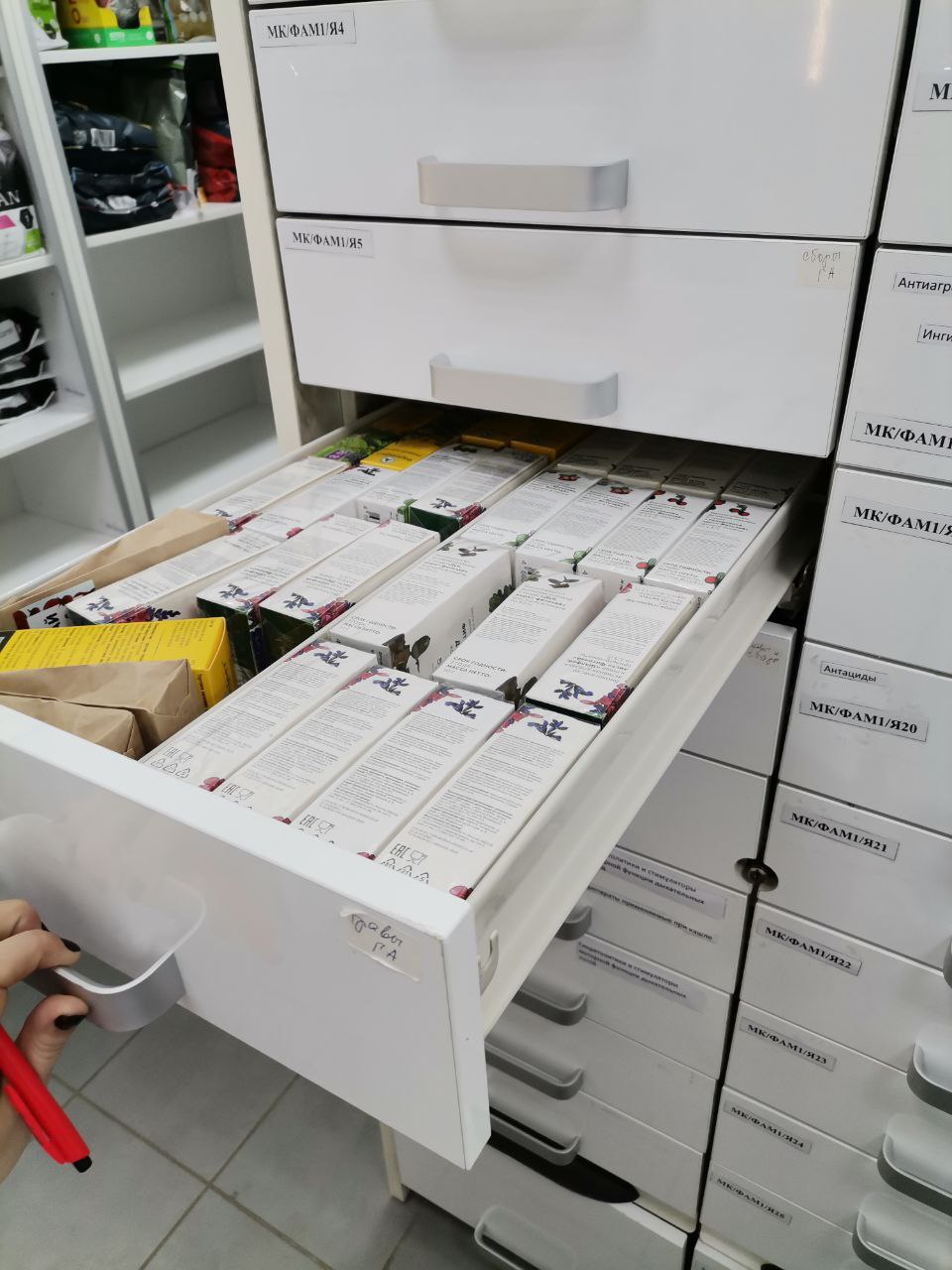 Шкаф для хранения парафармацевтической продукции
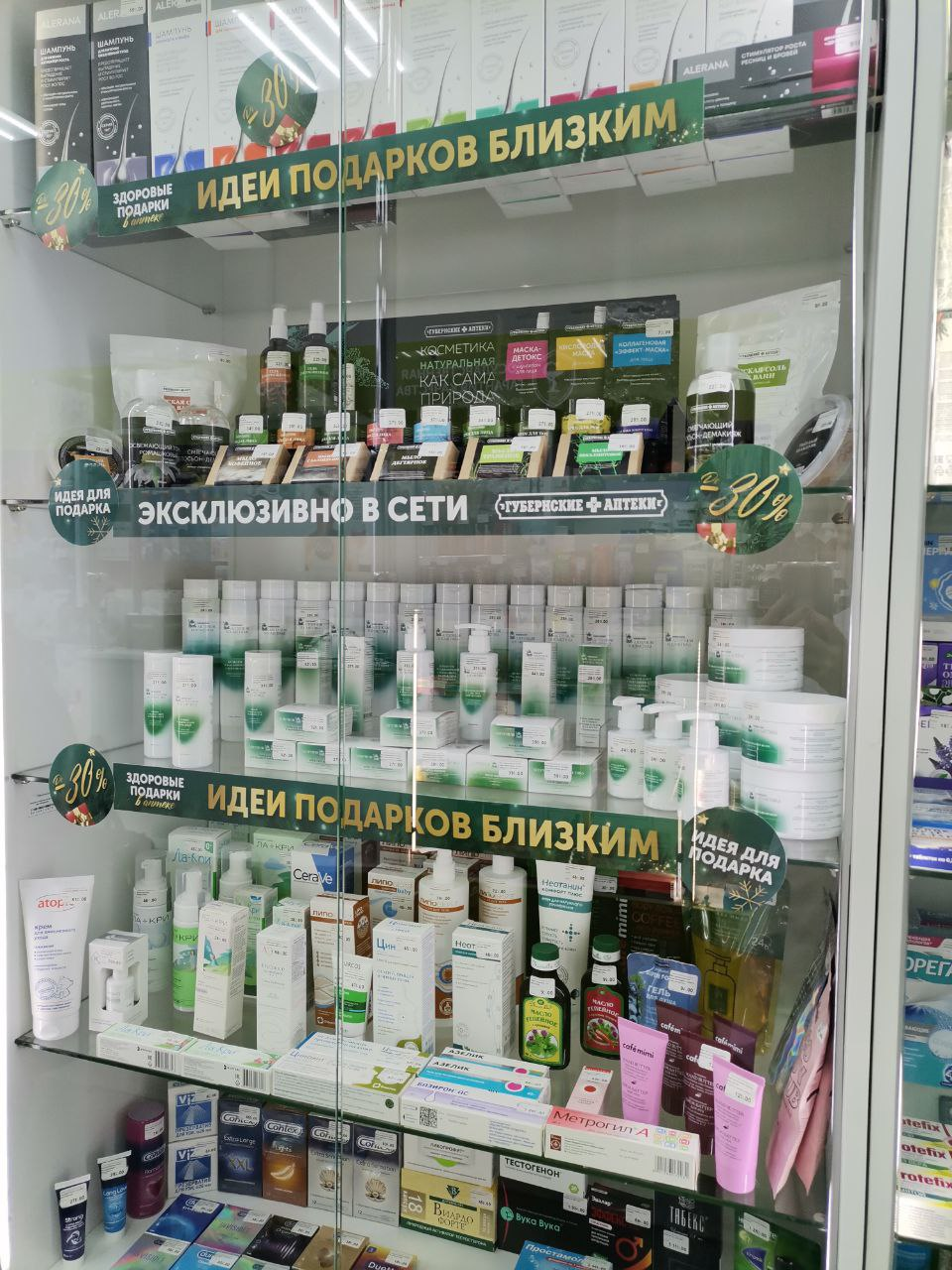 Шкаф для хранения огнеопасных веществ
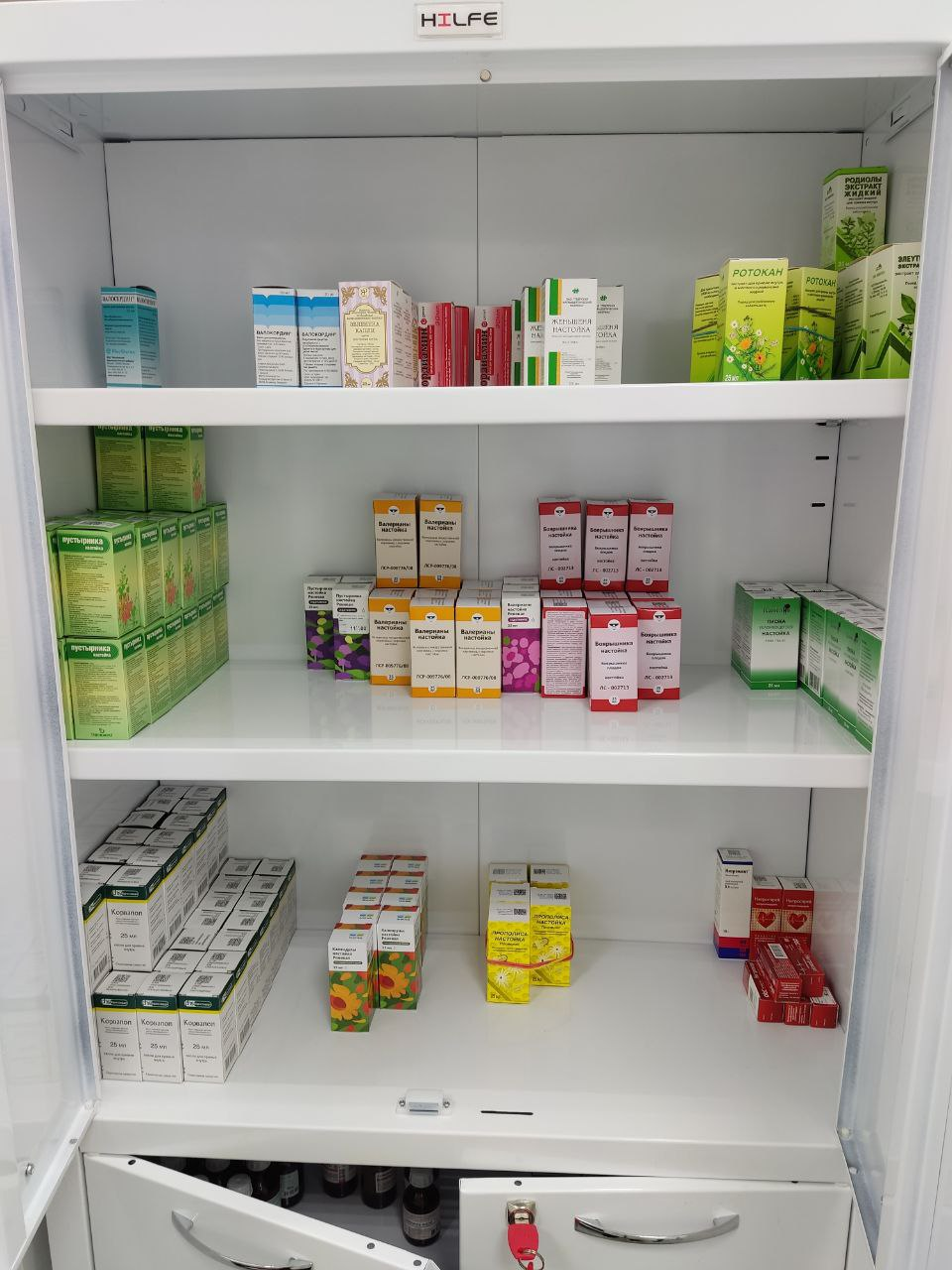 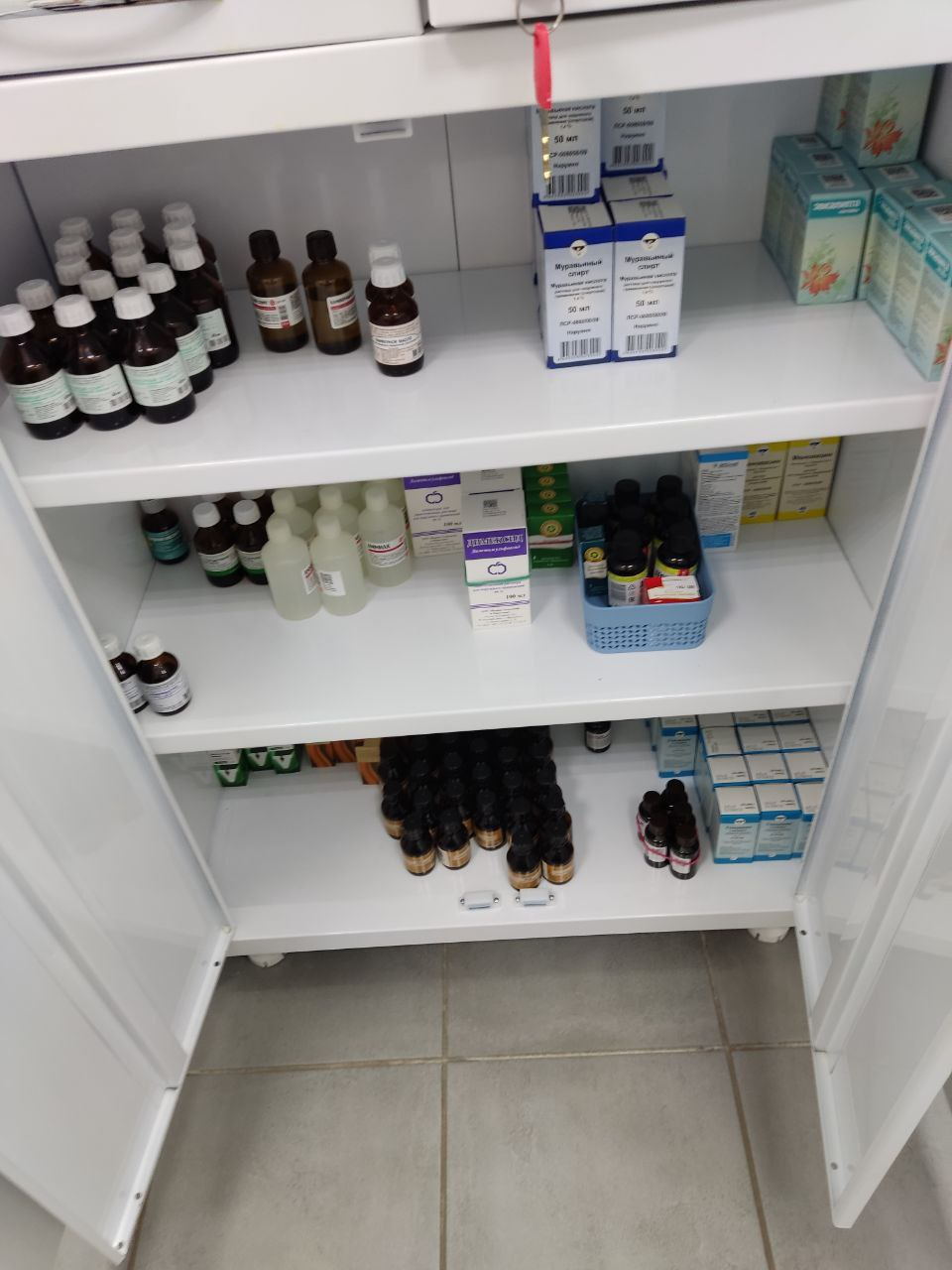 Холодильник
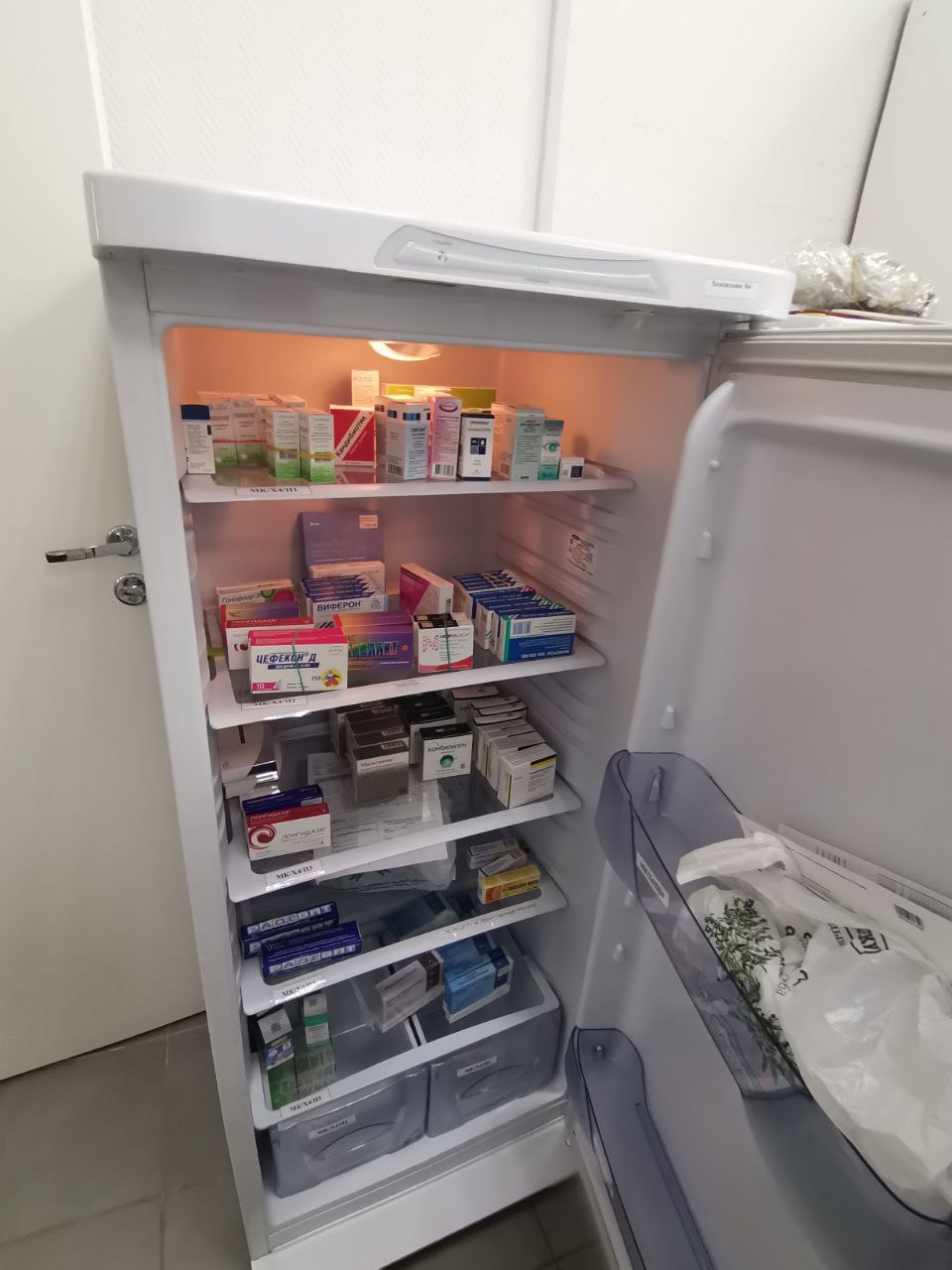 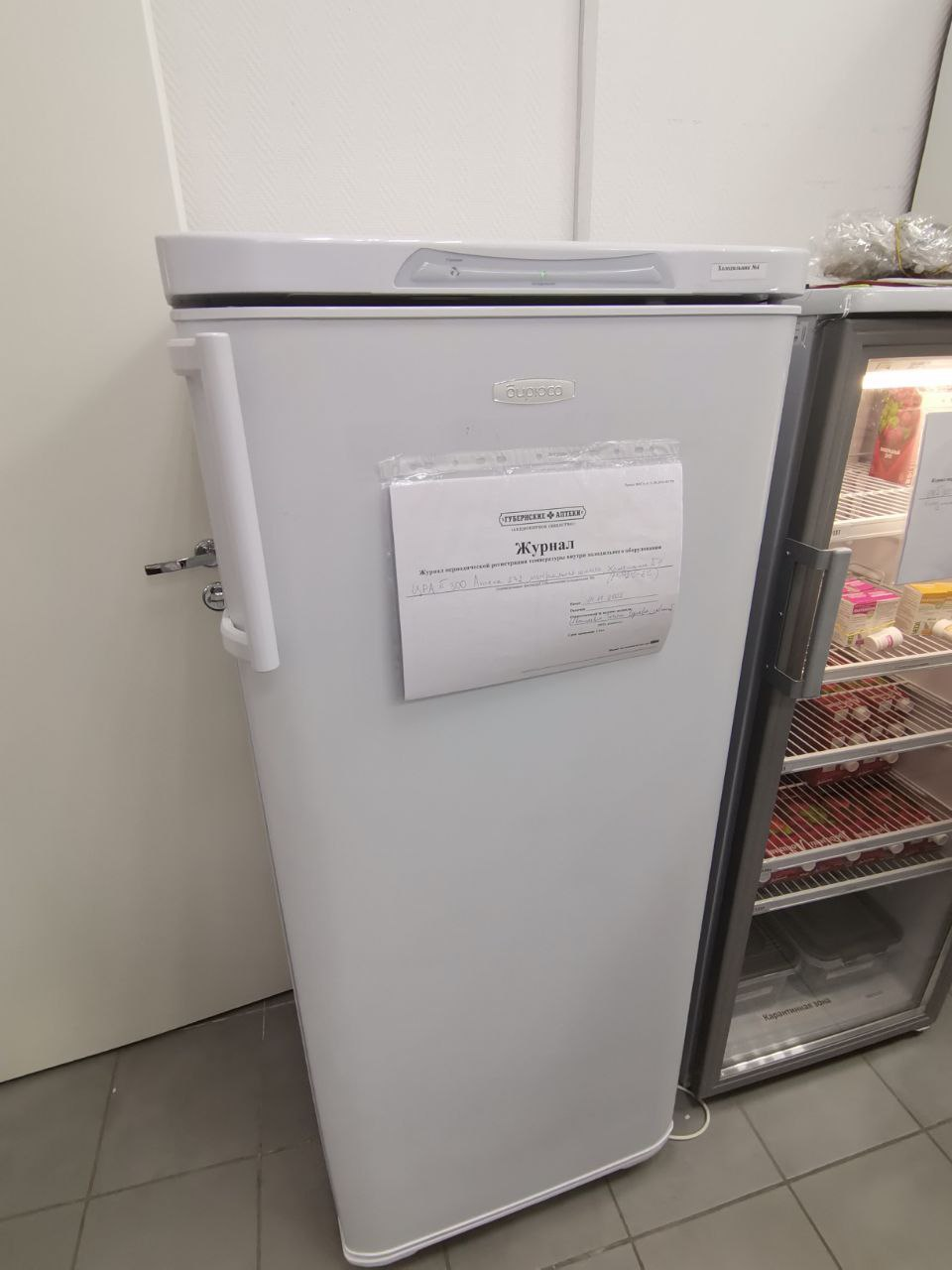 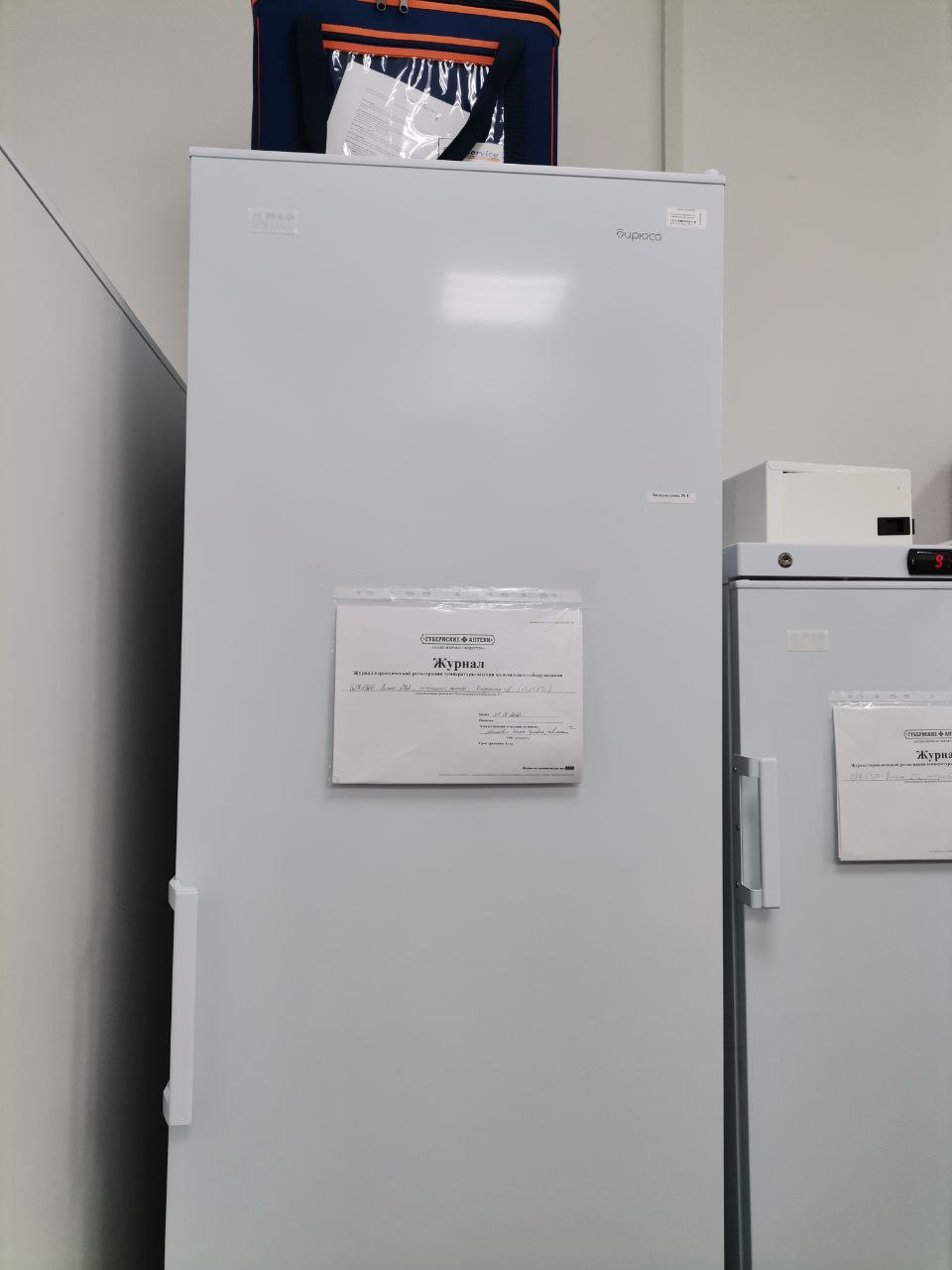 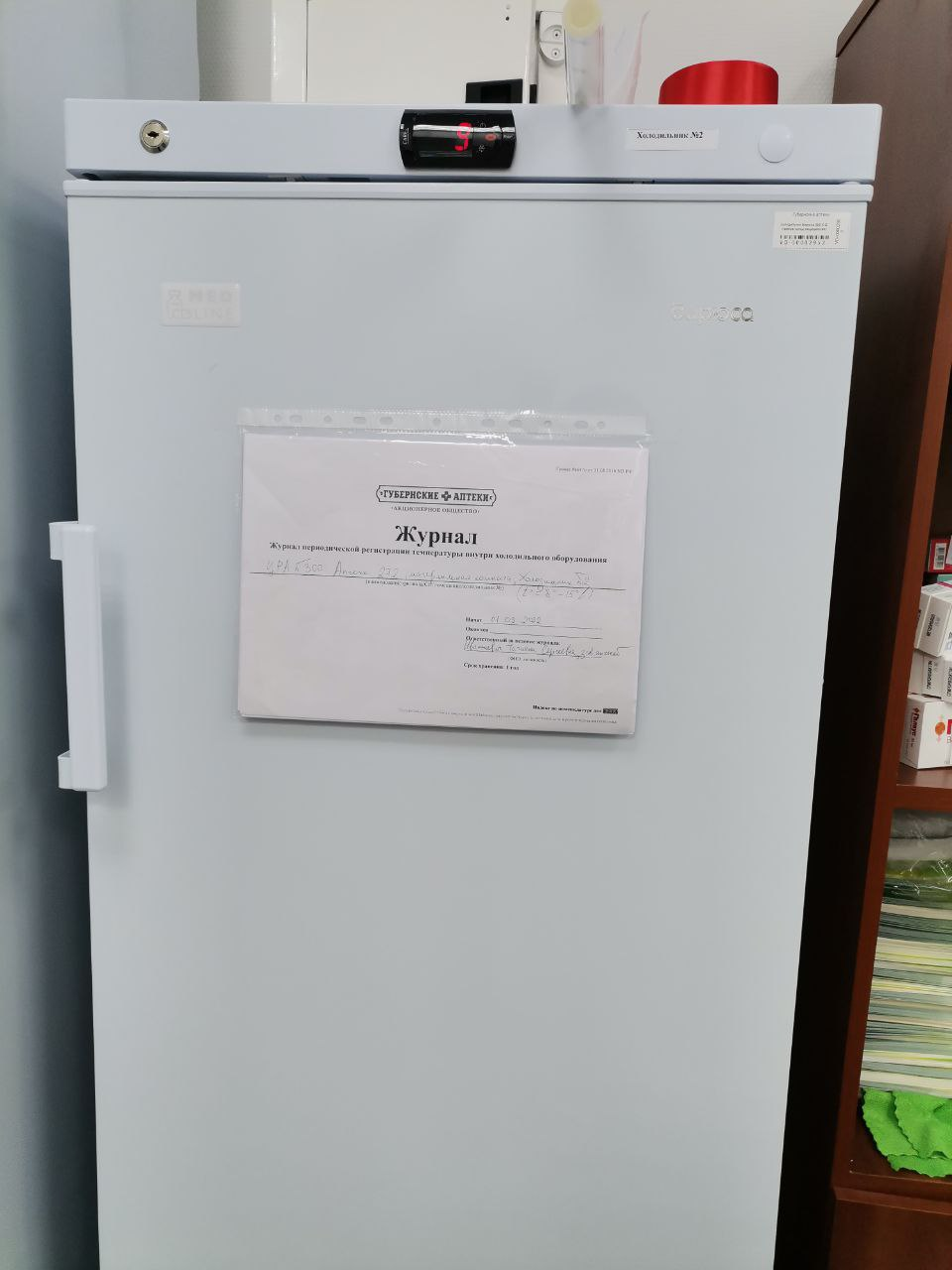 Карантинные зоны для хранения ЛП
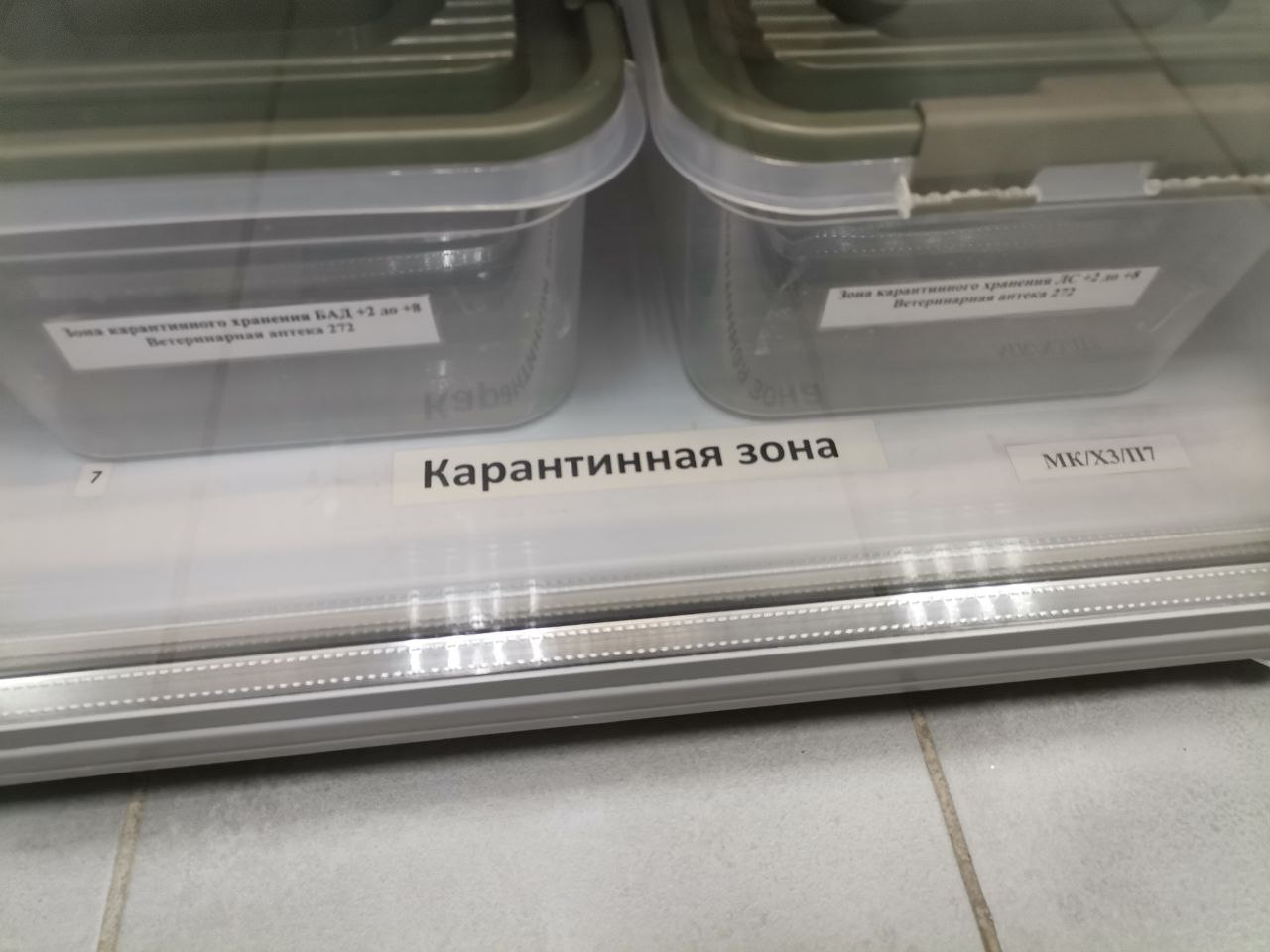 Зоны для хранения фальсифицированных, недоброкачественных, контрафактных ЛП, а также ЛП с истекшим сроком годности.
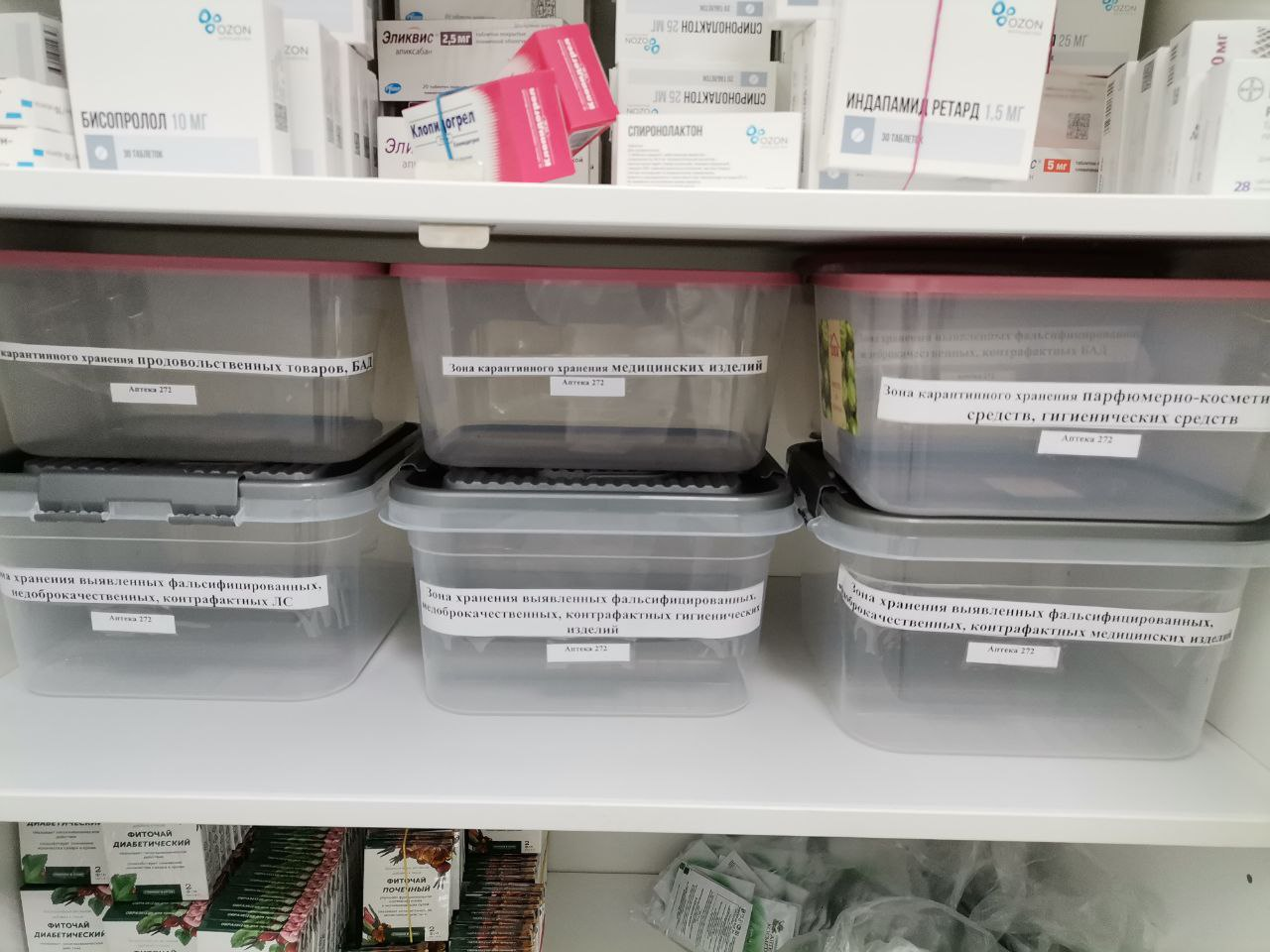 Аптека
Зоны для хранения фальсифицированных, недоброкачественных, контрафактных ЛП, а также ЛП с истекшим сроком годности.
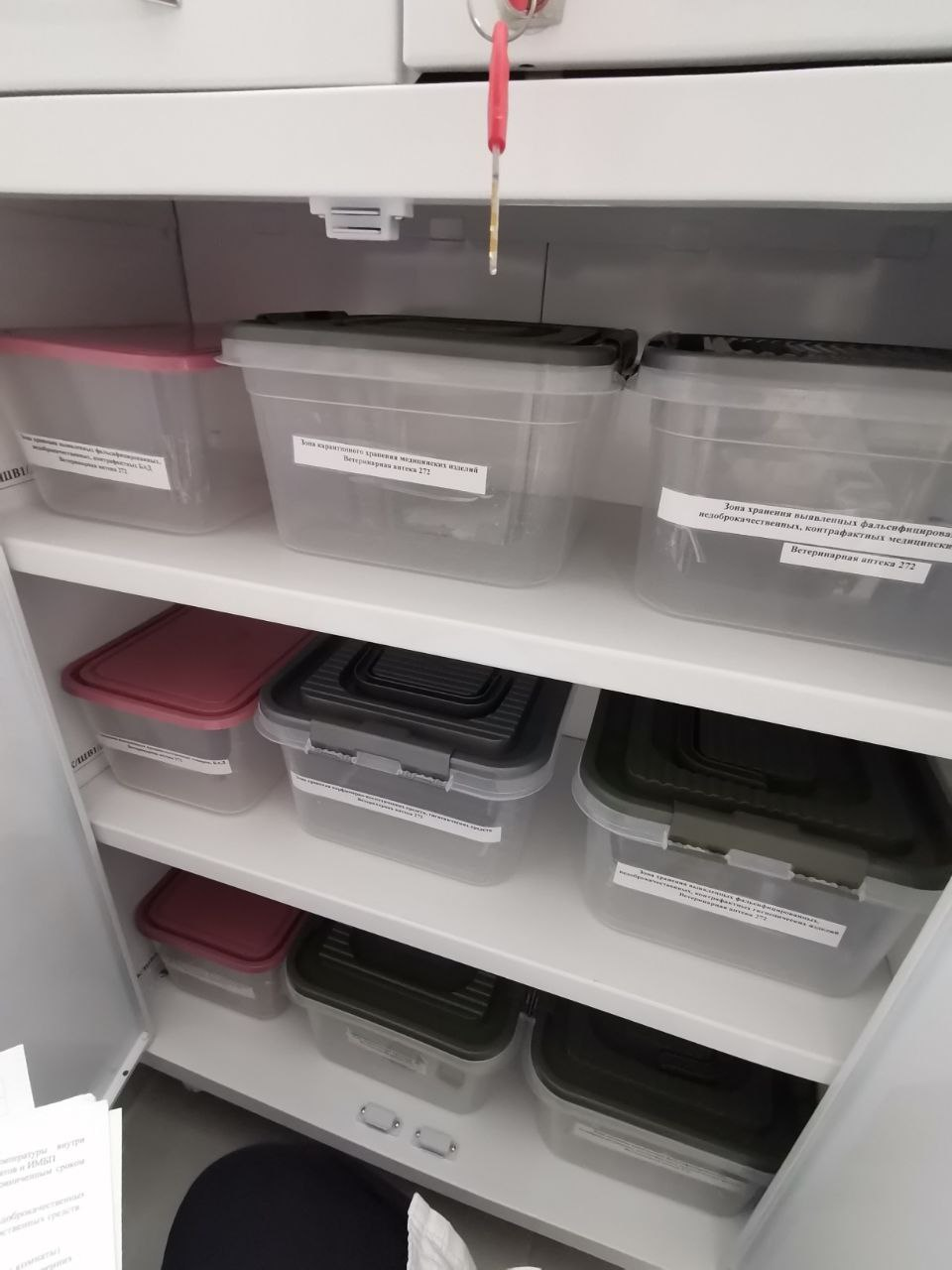 Ветеринарная аптека
Тара для отходов
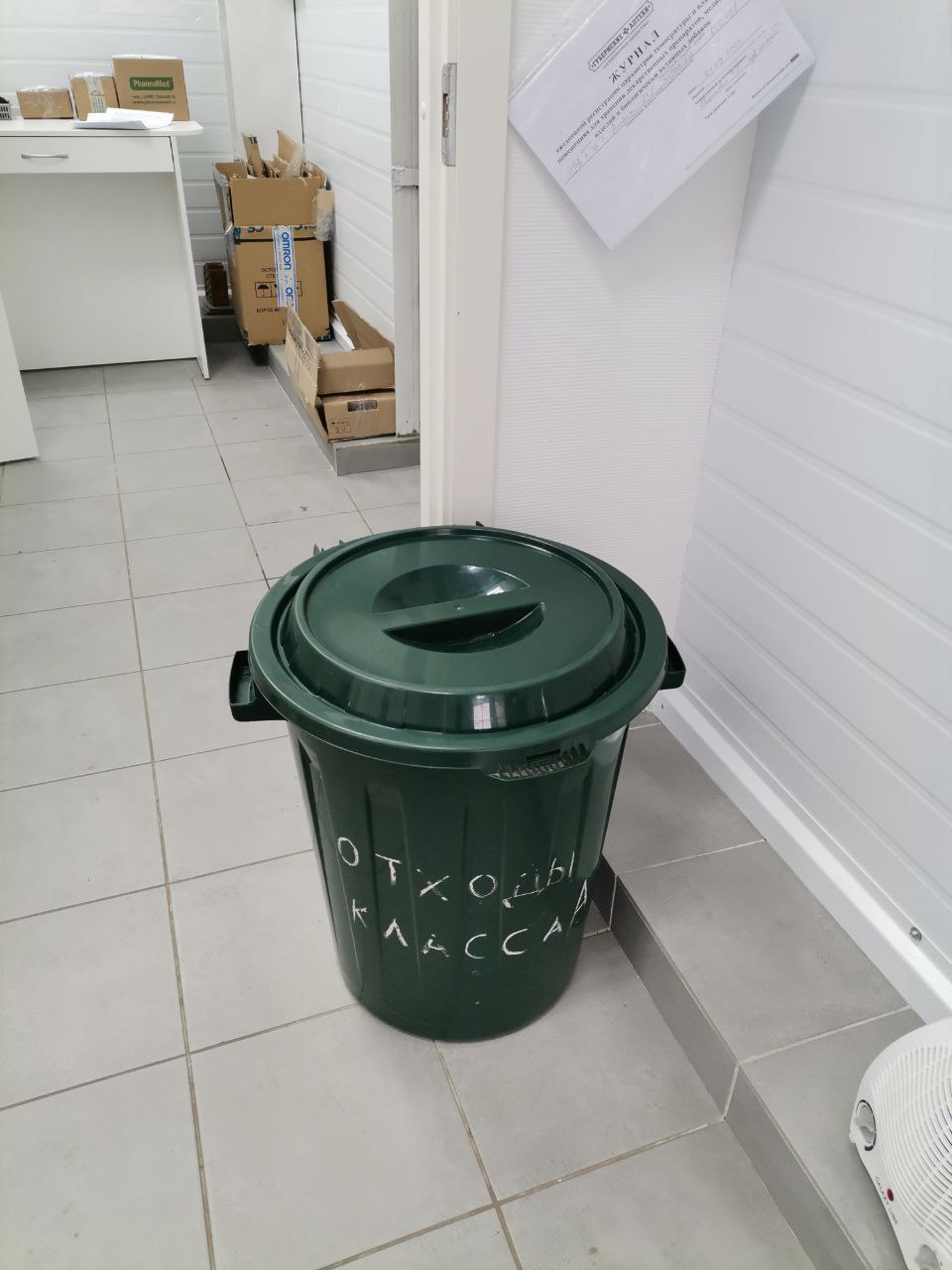 СПАСИБО ЗА ВНИМАНИЕ!